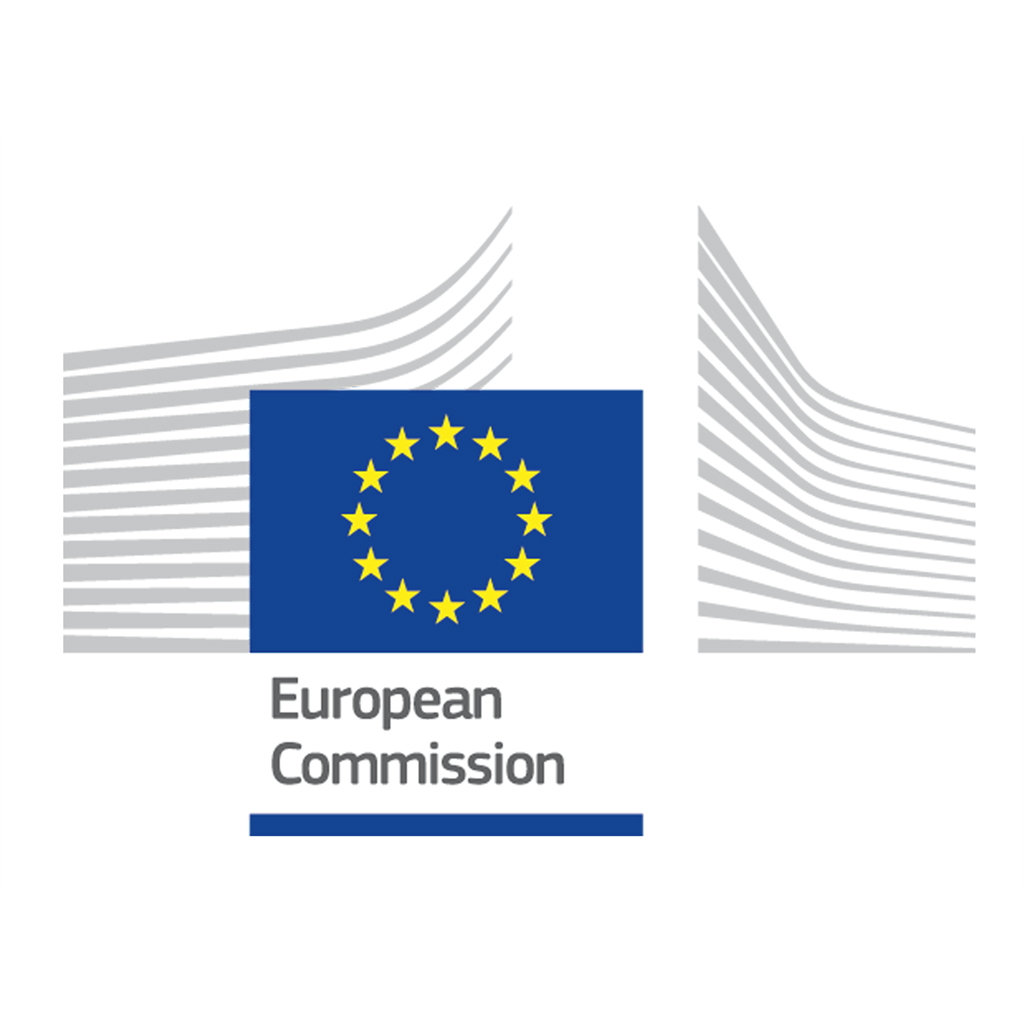 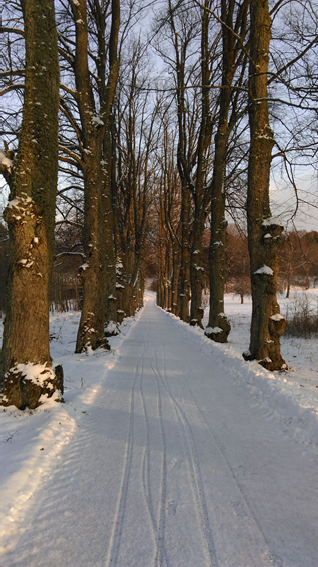 AMICI Work Package 3 „Cooperation“
Hans Weise et al.
AMICI First Annual Meeting
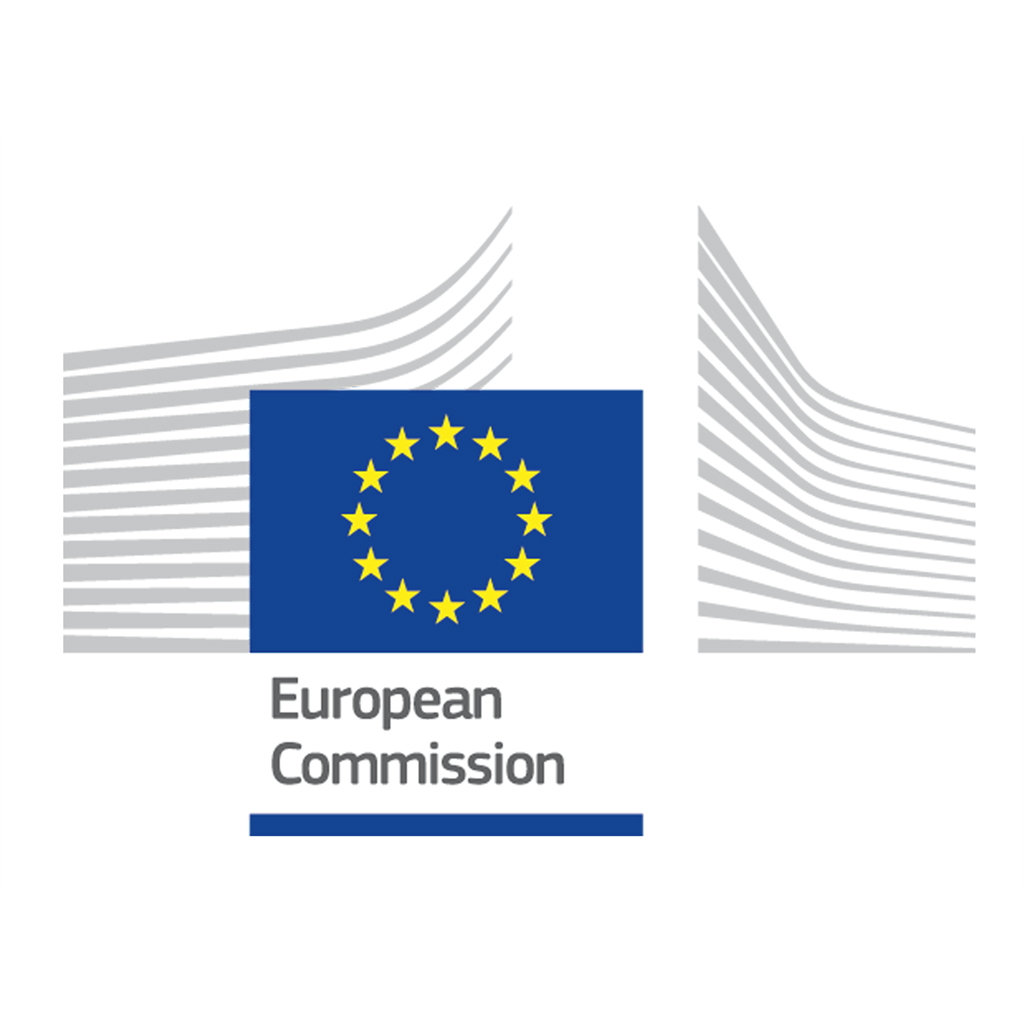 Reminder: AMICI WP3 Objectives
The overall goal of this Work Package is to 

define the conditions of the coordination of Technology Infrastructures (TI) in the area of accelerators and superconducting magnets

in order 
to harmonize their operation and 
increase their efficiency, 
to adapt to the development of present and future European Research Infrastructures and 
establish a co-innovation platform with industry.

Eligibility criteria for the participation and networking of TIs will be investigated in detail, in order to 
finally propose an appropriate coordination model.
21.02.2018
2
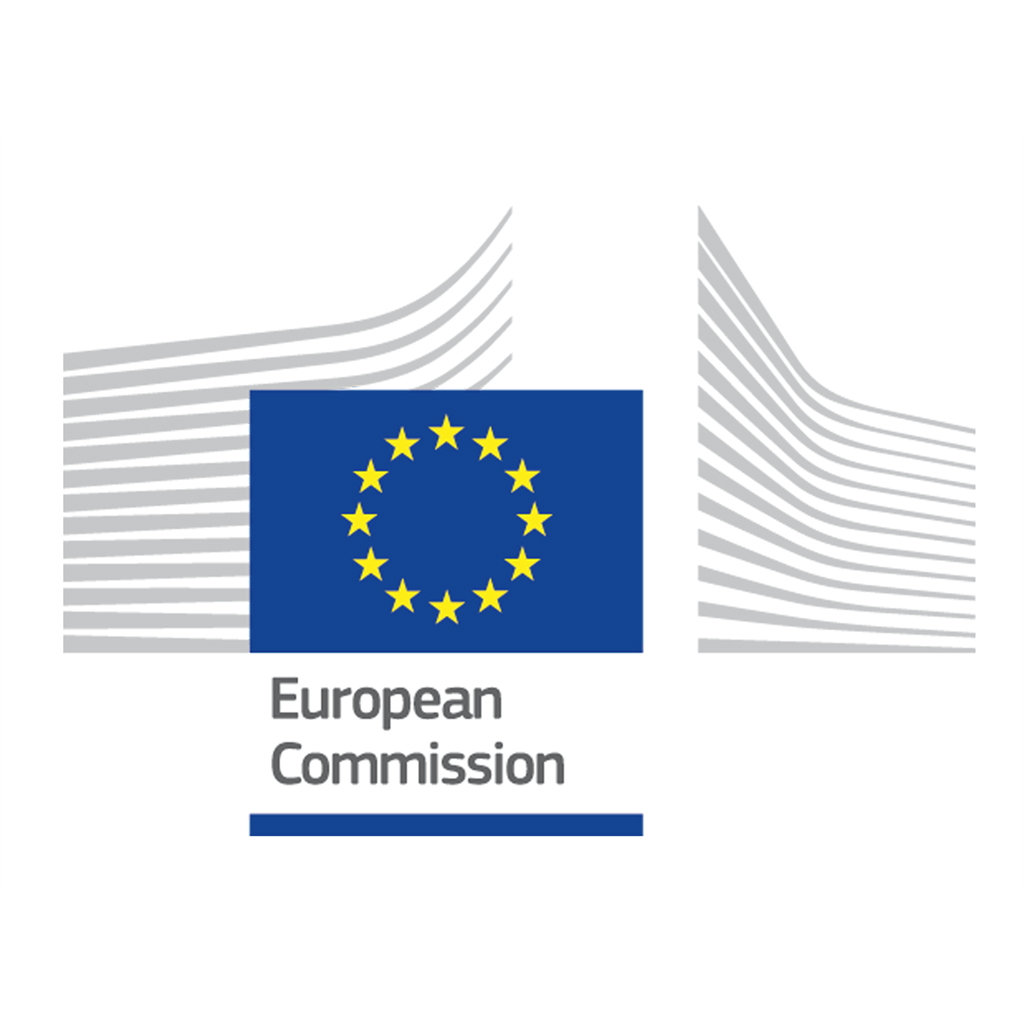 AMICI WP3 Objectives (cont.)
It is anticipated that 
cooperation between existing major and active TIs can be used for the formation of a core group, 
with the incorporation of flexible links to smaller TIs as being an essential mechanism for improving innovation and support to smaller research centres and also universities. 
Possible links to industrial partners will also be identified with the aim to fostering innovation and competitiveness. 
TIs can foster innovation potential through cooperation, but also by initiating collaboration to achieve shared objectives. 
This targeted network can support temporary exchange of highly qualified personnel; as innovative expert teams should have access to dedicated TIs for education and training purposes. 

The elaboration of a consortium agreement reflecting the goals of the overall Cooperation program will be sought.
21.02.2018
3
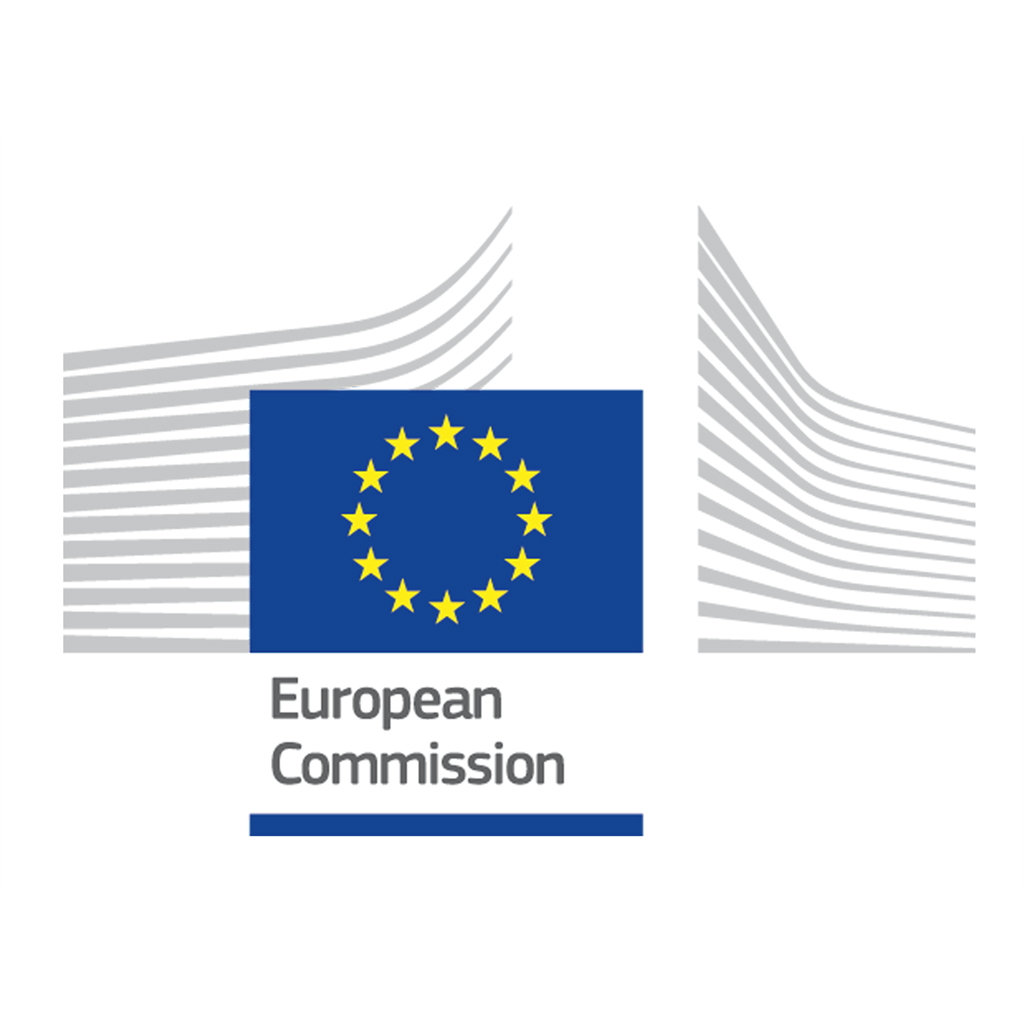 WP3.1: Definition of eligibility criteria(CEA, DESY, INFN, CNRS)
Task WP3.1, under the lead of CEA Saclay, will investigate, identify and appropriately summarize the eligibility criteria for the envisaged network.

This task will elaborate and define the conditions of eligibility for an accelerator or sc magnet European infrastructure to be eligible in the core group of large European Technological Infrastructures. 

The selection will be based on 
technical spread, accessibility, innovation and 
industrial opportunity criteria 

    to avoid clustering a too large number accelerator and magnet based facilities 
    to allow for strong integration and impact of TI activities.
21.02.2018
4
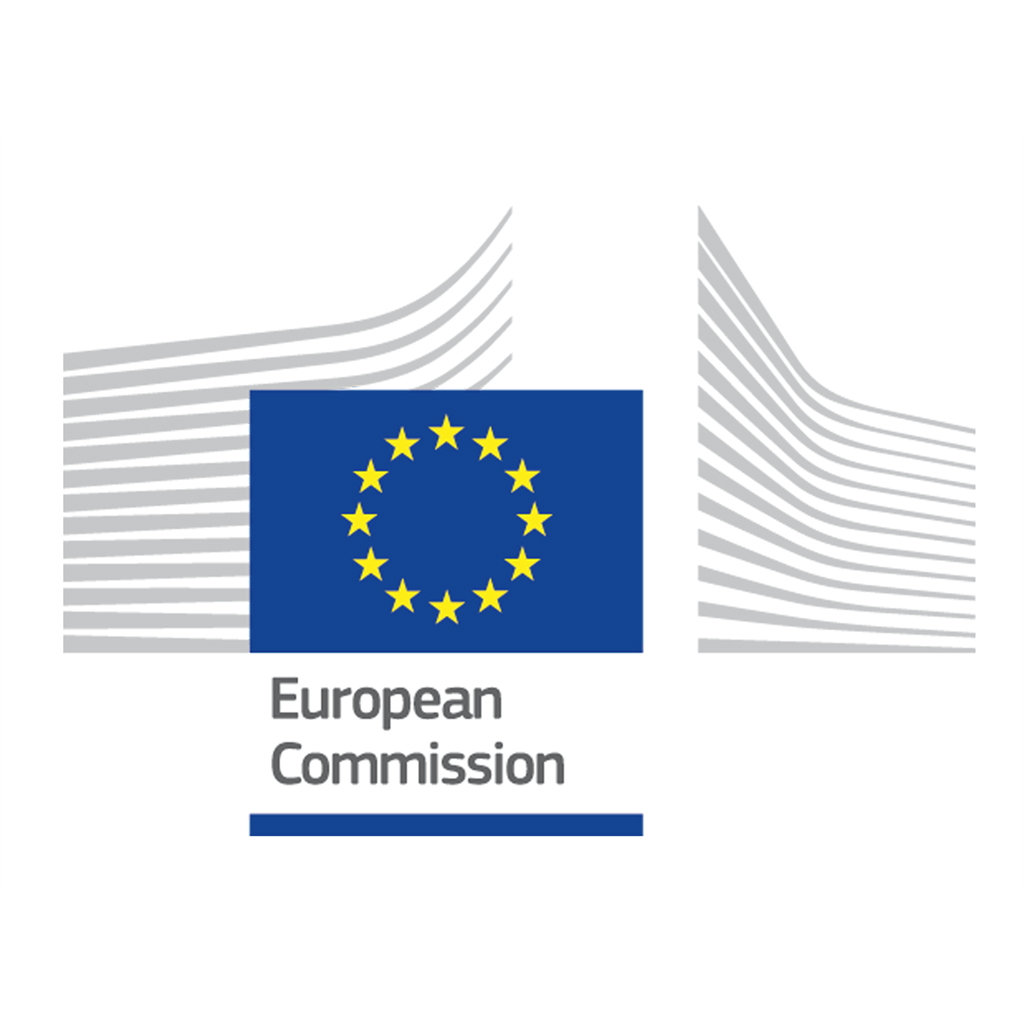 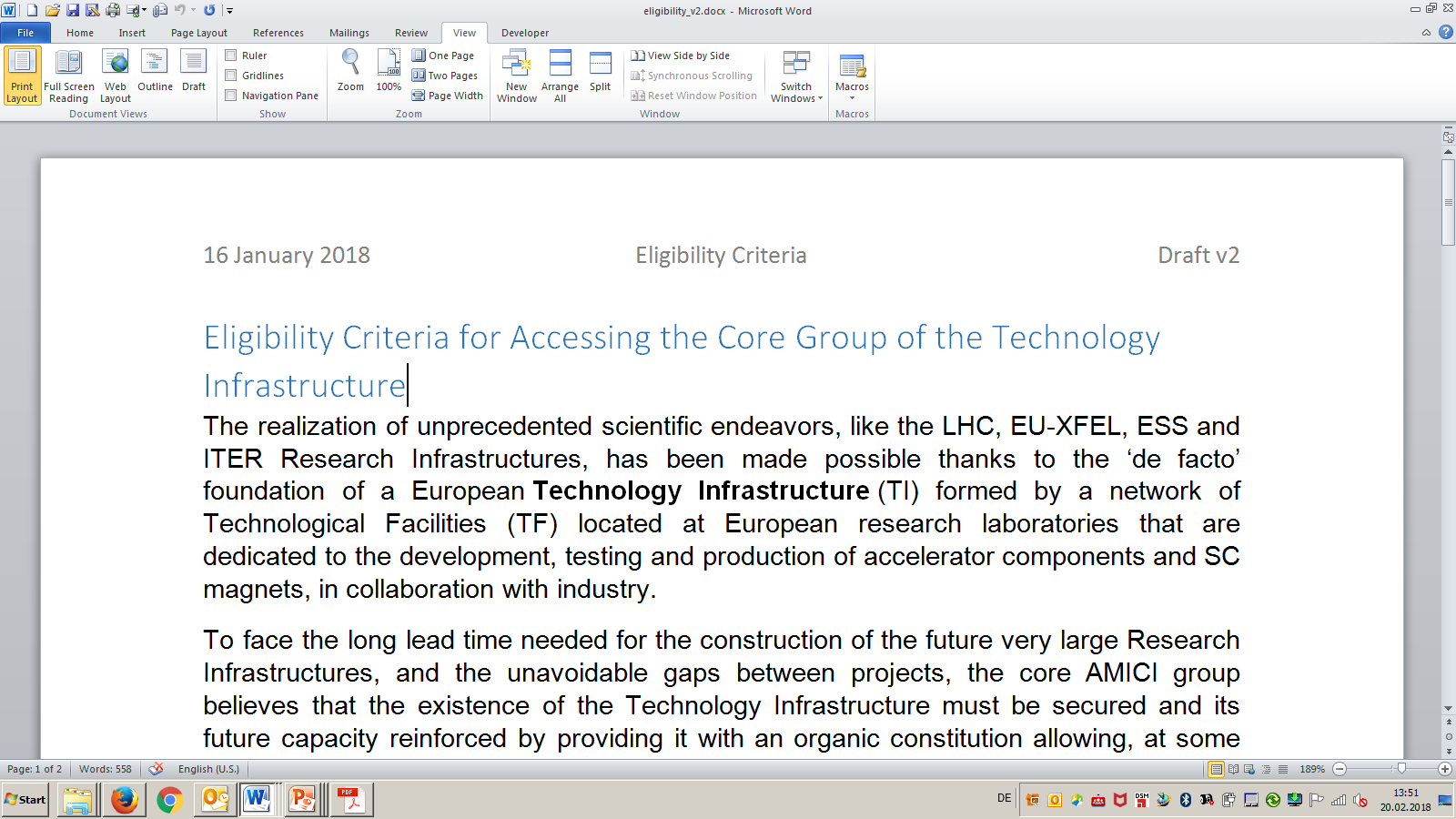 21.02.2018
5
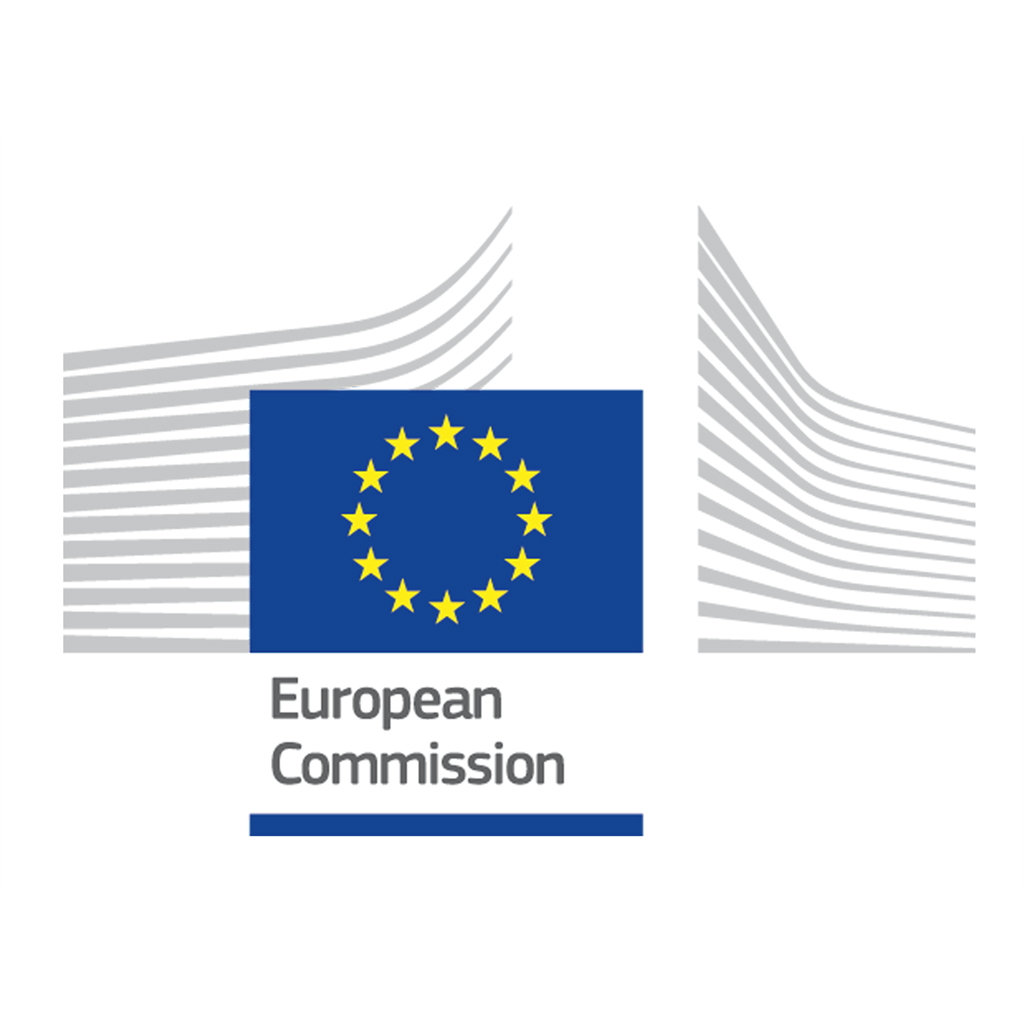 OBJ: define a set of eligibility criteria                for accessing the core group of Technology Infrastructure
2nd circle
Core group
Companies?
Universities?
Future body « AMICI 2 »
21.02.2018
6
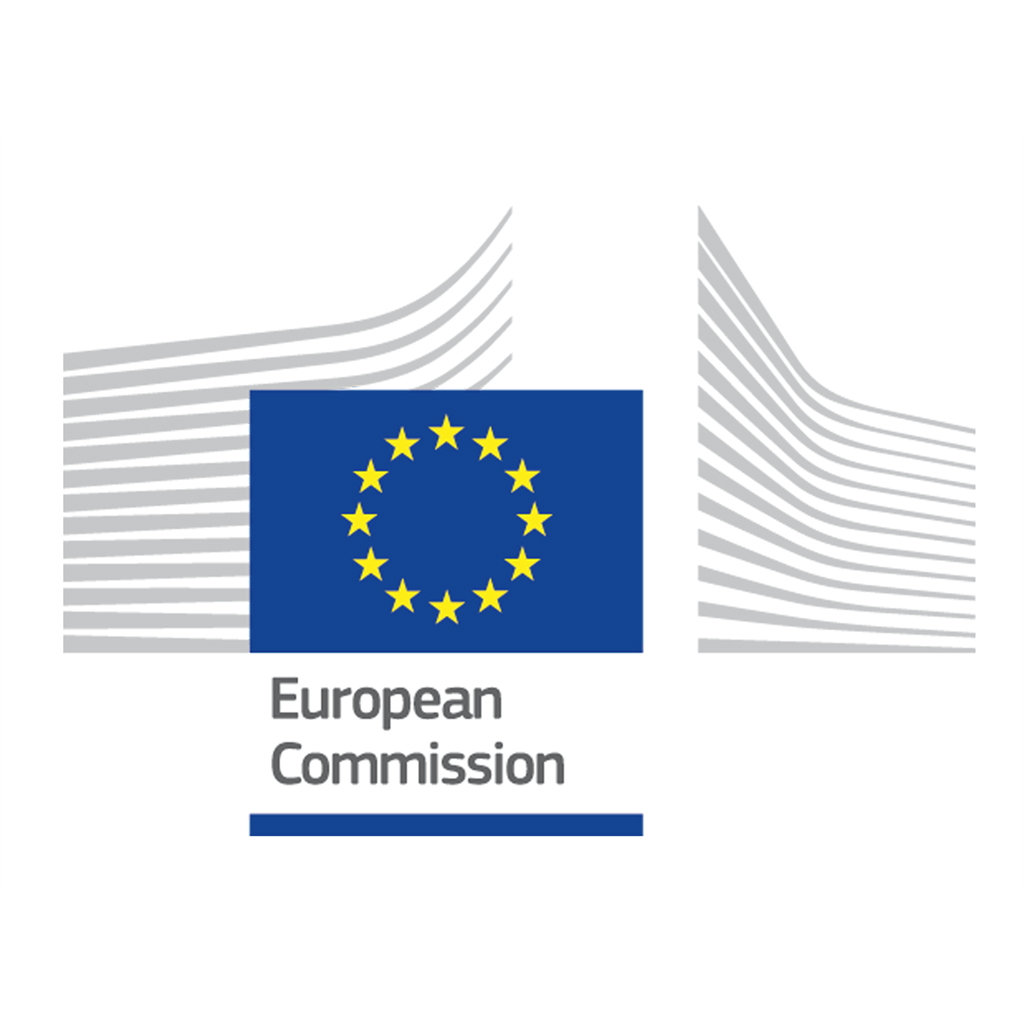 WORK PLAN
01/2017
Census of AMICI
TFs and TPs,
=> Web-based description http://eu-amici.eu/
Brainstorming activity:
3 WP3 meetings in Hamburg 
     (06/2017, 09/2017,  01/2018),
-    1 SC meeting (01/2018).
02/2018
06/2017
PROPOSAL OF ELIGIBILITY CRITERIA
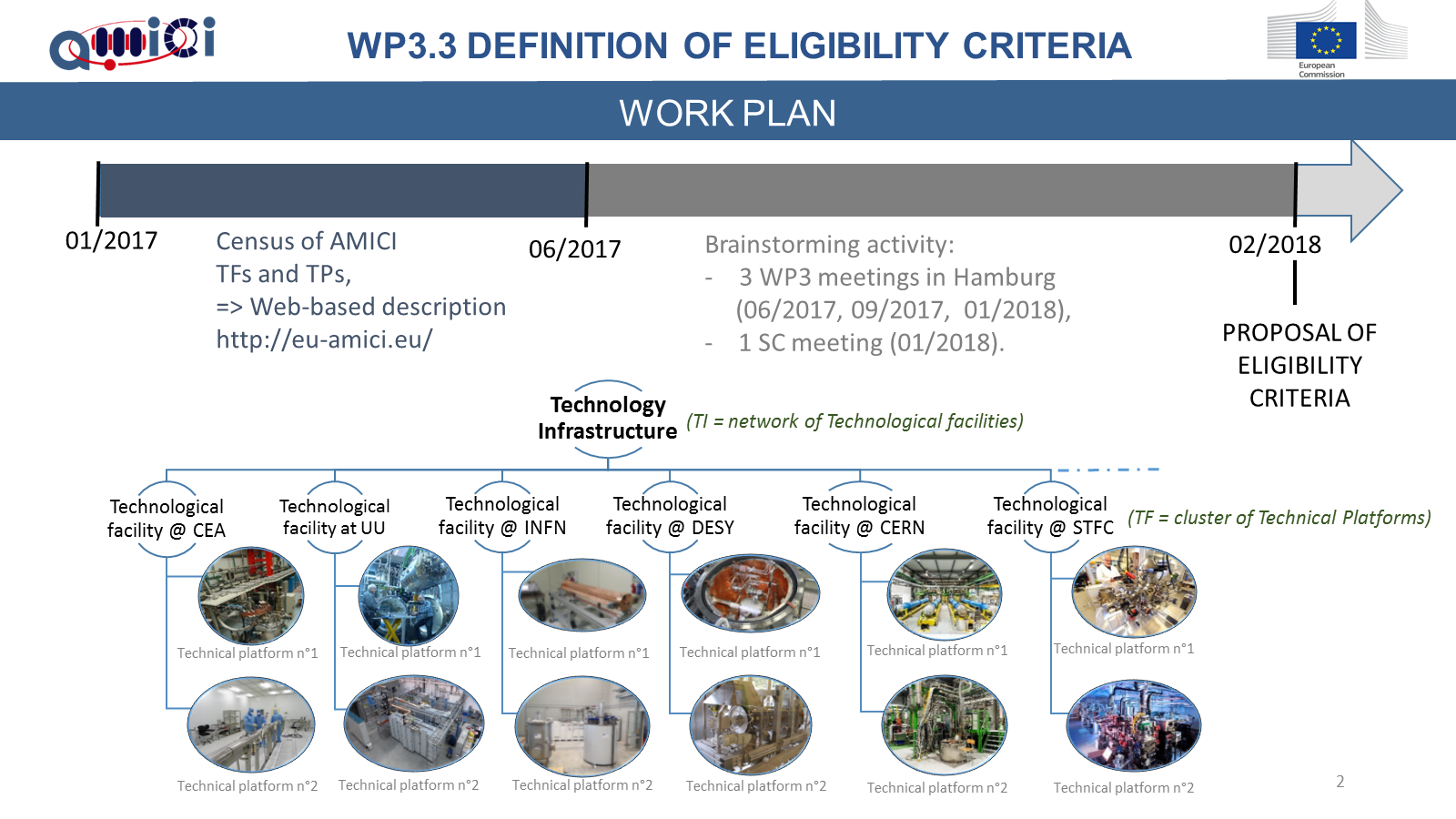 21.02.2018
7
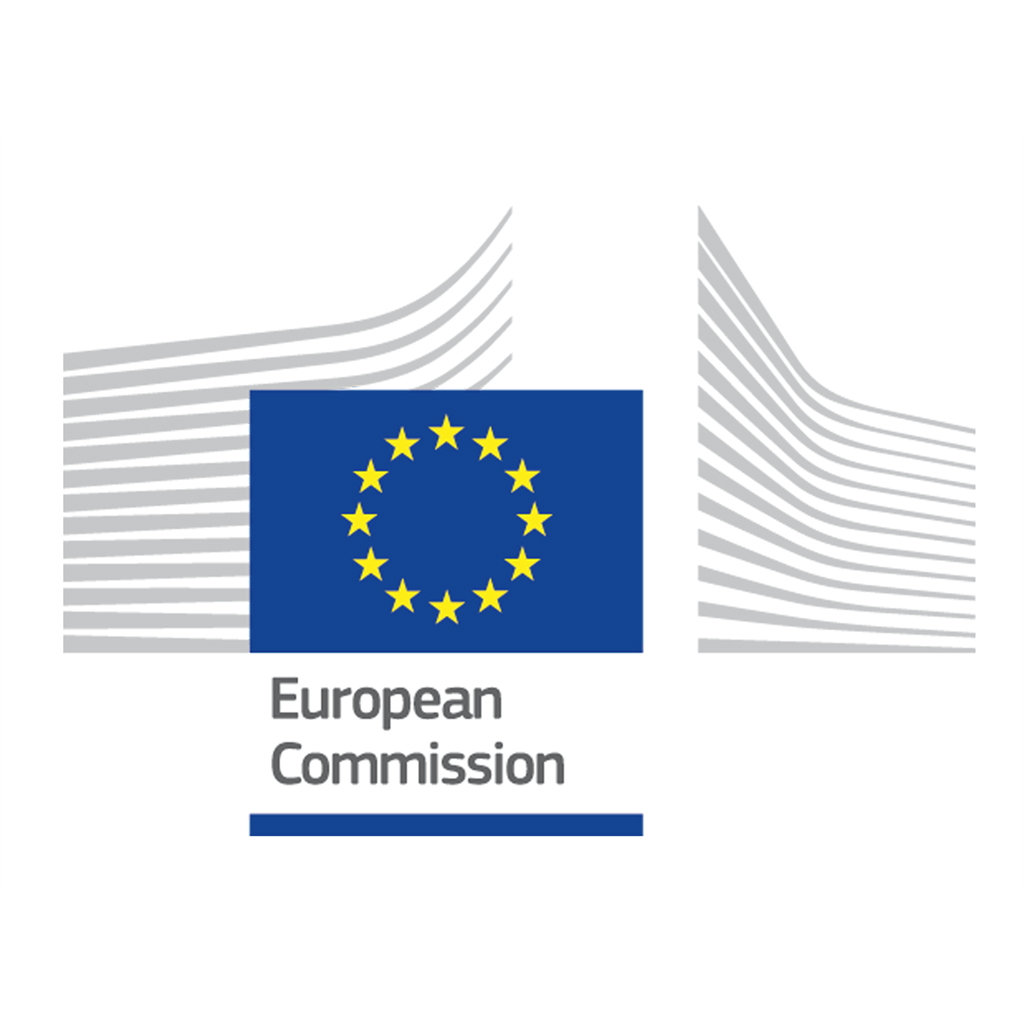 PROPOSAL OF ELIGIBILITY CRITERIA
Criteria based on:
Capacity and willingness of the new Member to integrate itself in an organization of Technological Facilities that:
coordinate their efforts towards the construction of future Research Infrastructures,
are willing to provide access to their Technical Platforms to other partners and to industries,

Capability of the new Member to reinforce the technical spread and the expertise of the existing Technology Infrastructure.
21.02.2018
8
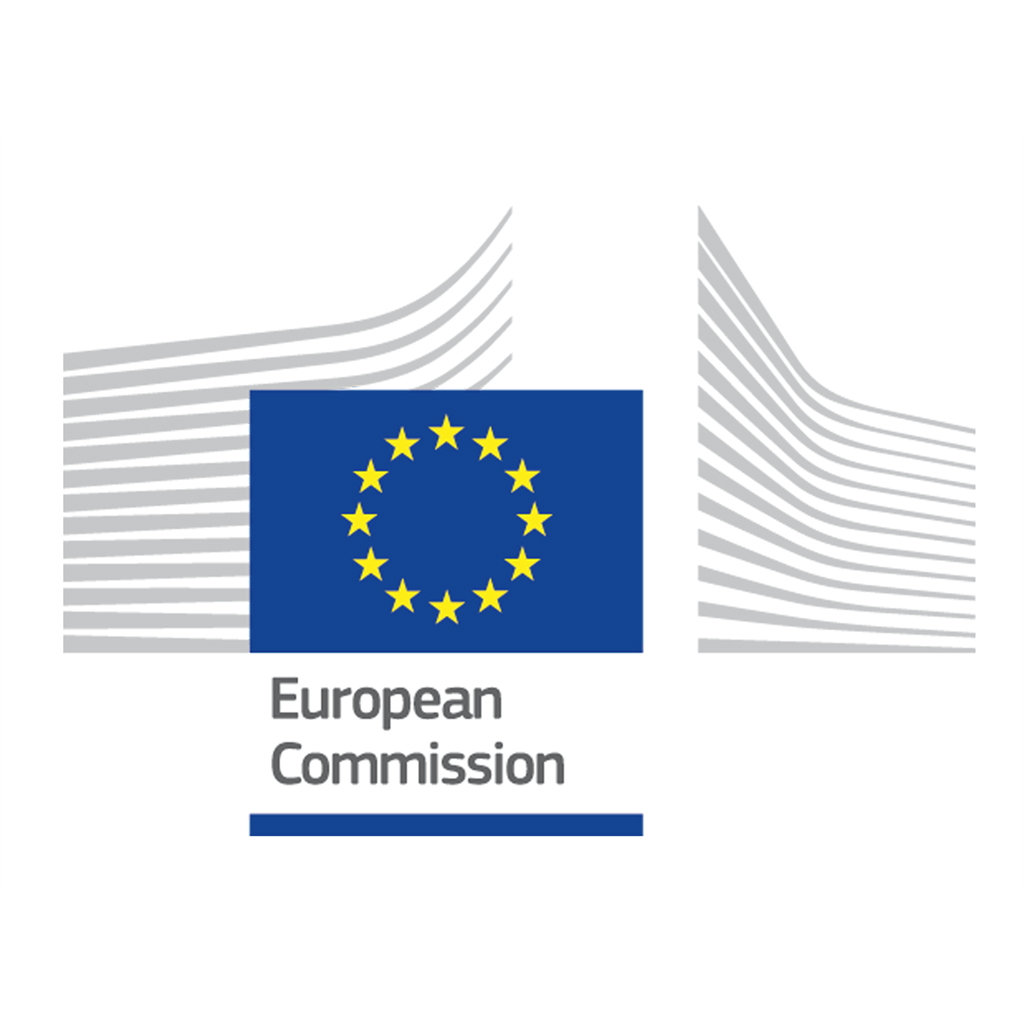 PROPOSAL OF ELIGIBILITY CRITERIA
21.02.2018
9
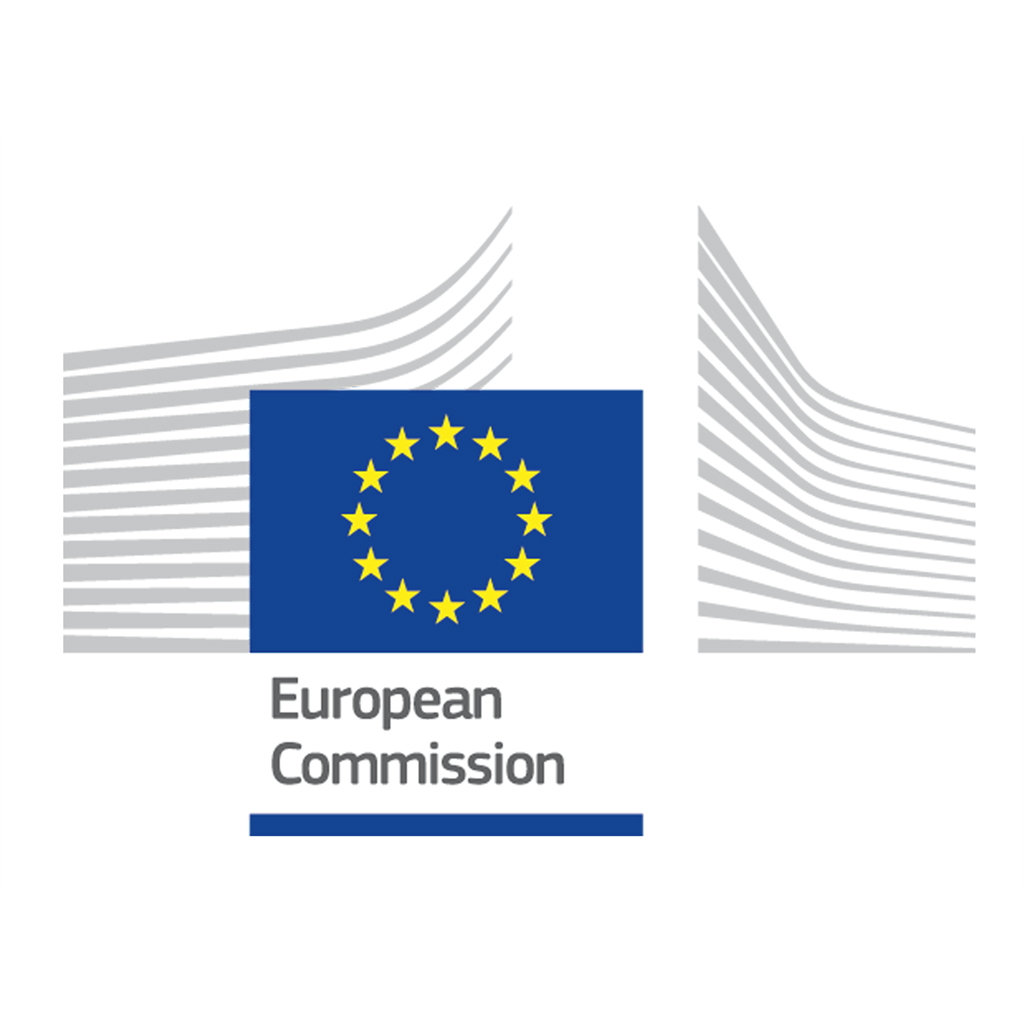 PROPOSAL OF ELIGIBILITY CRITERIA
Self-assessment

Current AMICI partners were invited to address the eligibility criteria and identify possible problems.
AMICI workshop discussion – Feb 20th
21.02.2018
10
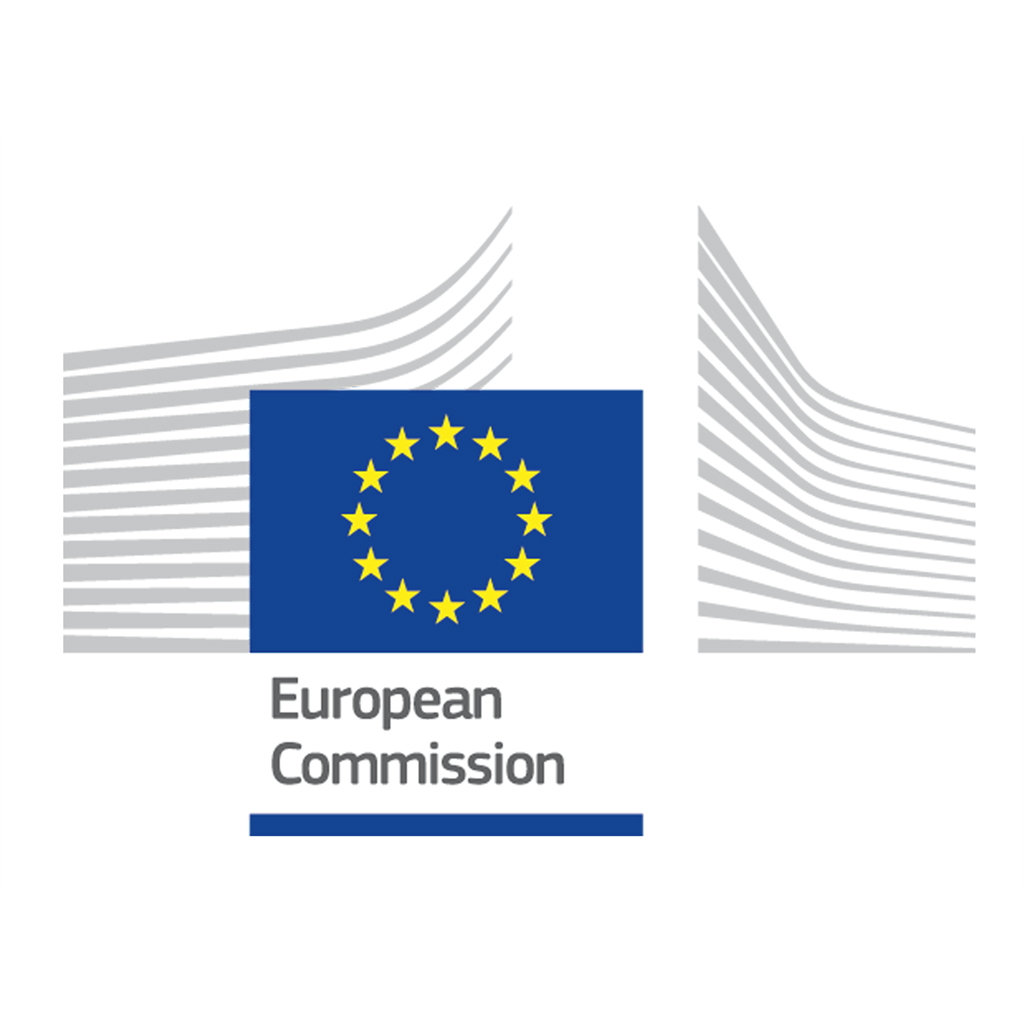 Notes related to Draft v2
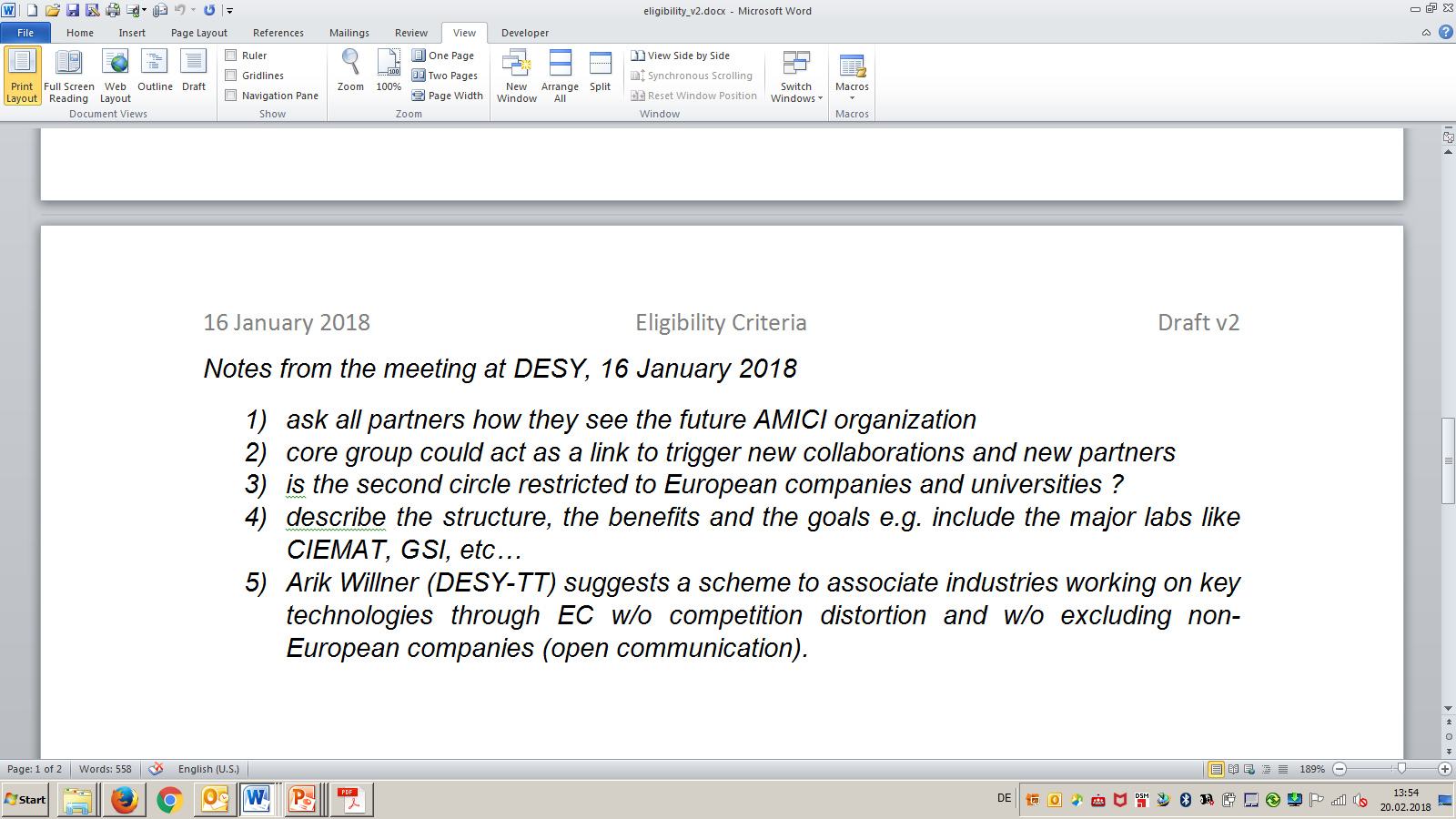 21.02.2018
11
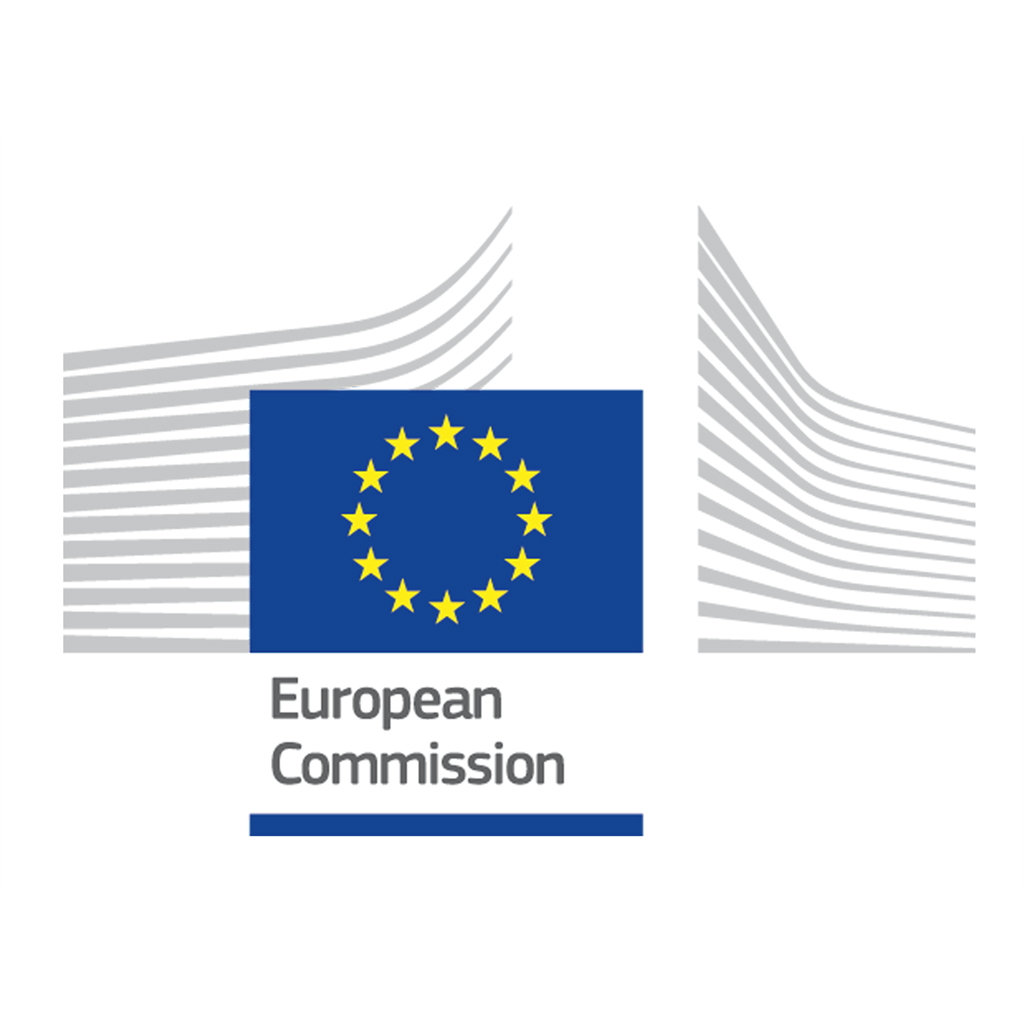 CEA Self Assessment
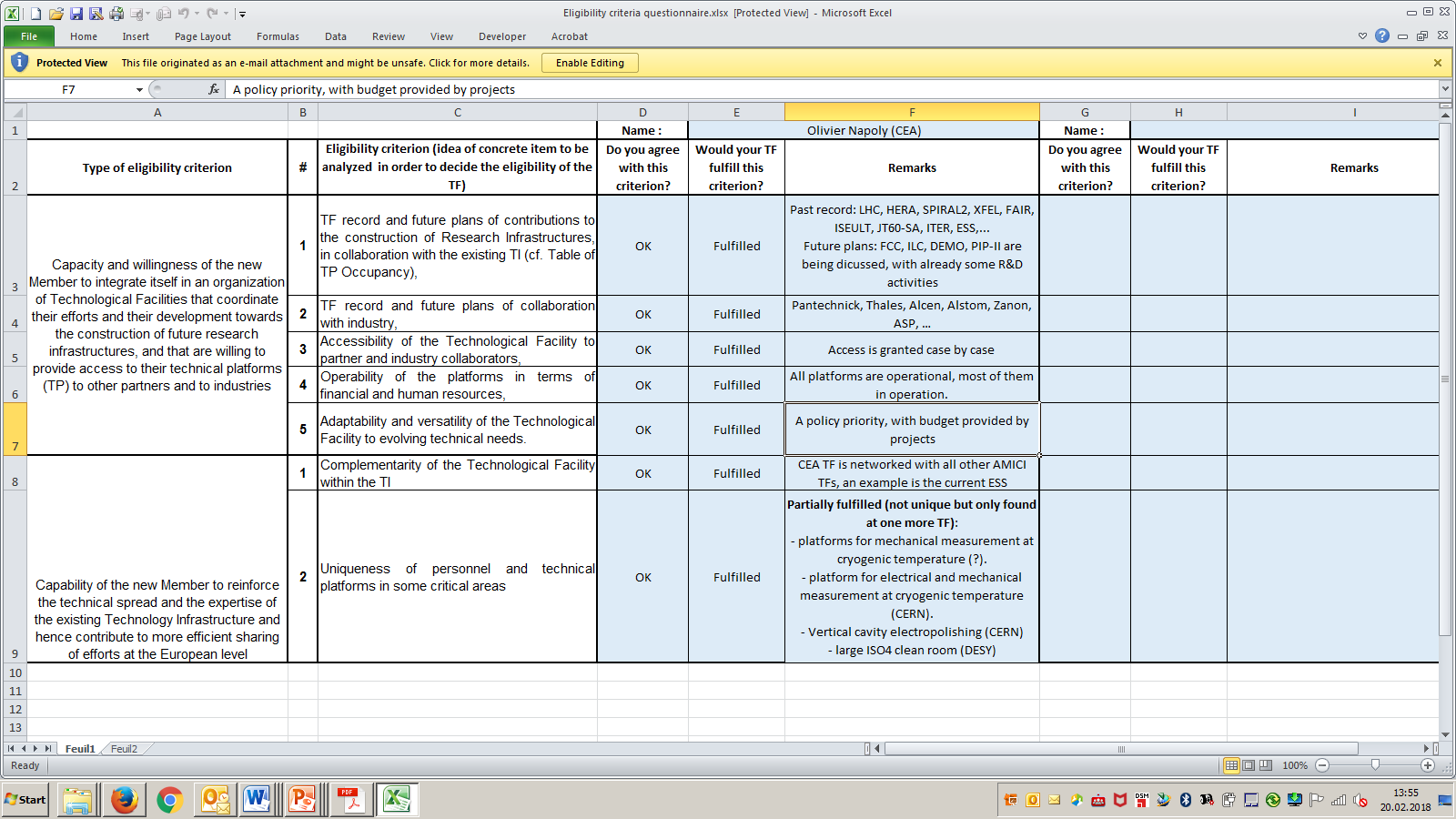 21.02.2018
12
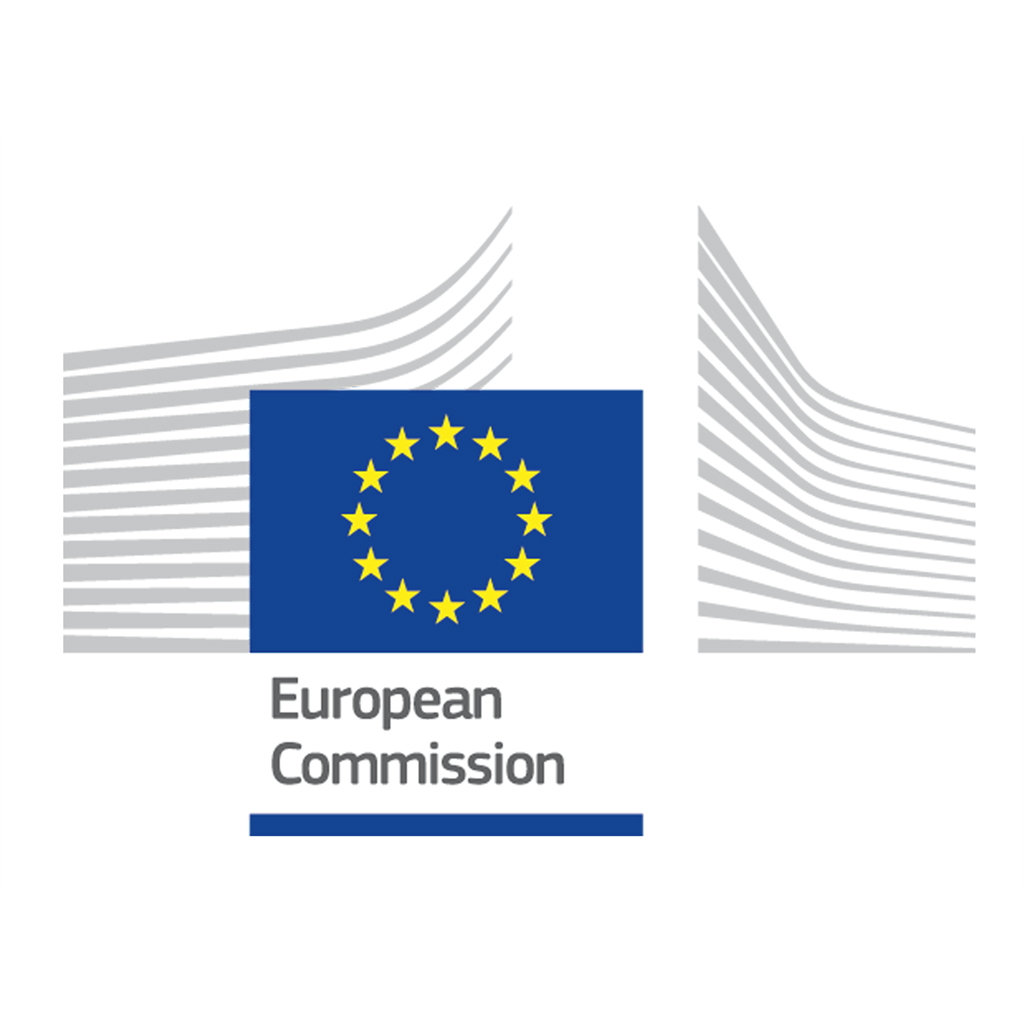 WP3.2: Networking and coordination model(IFJ PAN, CEA, DESY)
Organizations have a networking relationship when they exchange information in order to help each individual organization do a better job. Already the least amount of commitment and time from organizations can in itself have significant and positive results. 
Organizations have a coordinating relationship when they modify their activities so that together, they provide better services to their constituents. Coordination helps fill in the gaps and also helps prevent service duplication. A coordinating relationship requires more organizational involvement, time, and trust than a networking relationship.

All AMICI core group members are integrated in collaborative efforts, either project related or as a consequence of long-term R&D programs. 

Thus a networking relationship exists but AMICI will promote a more systematic analysis of how to improve the actual situation.
21.02.2018
13
COORDINATION  - AMICI 2
NETWORK - 2nd circle
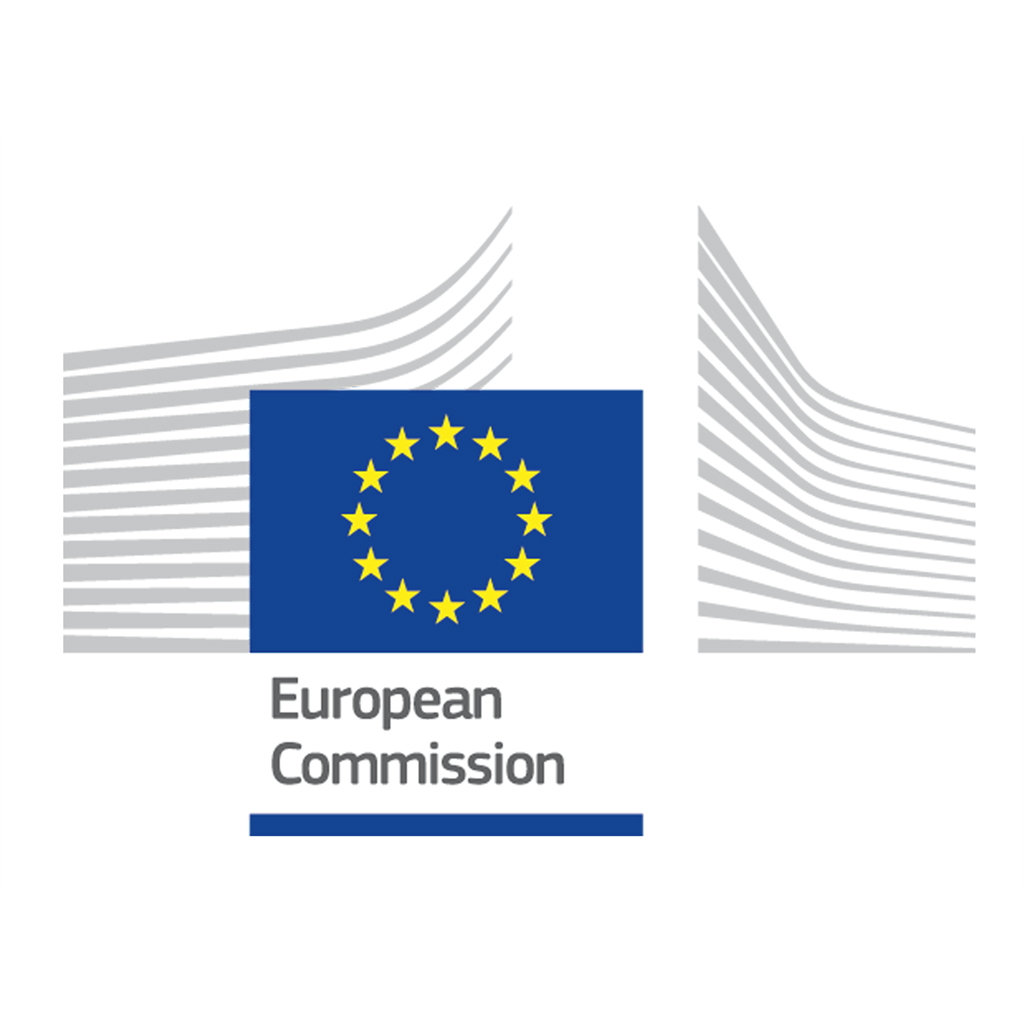 EU and gov.
Coor. team
EU TIs
Coordination and Communication
Society
RIs
TFs
Non EU Ind.
OTHER NETWORKS
Industry
Universities
Figure 2: Graph representing the model of coordination and the channels of communication (black arrows). Blue area - coordinated EU TIs (AMICI 2), orange area - members of the network (2nd circle), purple area – other networks. Pink, yellow and blue arrows represent possible transfers.
[Speaker Notes: Commnet on graph elements: EU and gov can contact with both TIs and Coordination team (black arrows). Coor. team can act as an inteface or a support (two black arrows joined). Non EU Ind. can join 2nd circle (yellow arrow) and contact with coordinated structure of TIs (black arrow). Other networks are superimposing partially with AMICI (purple box). TFs can join AMICI 2 (blue arrow). EU TIs are members of Coor. team (pink arrow). All entities inside the network can contact all AMICI 2 entities (black arrows).]
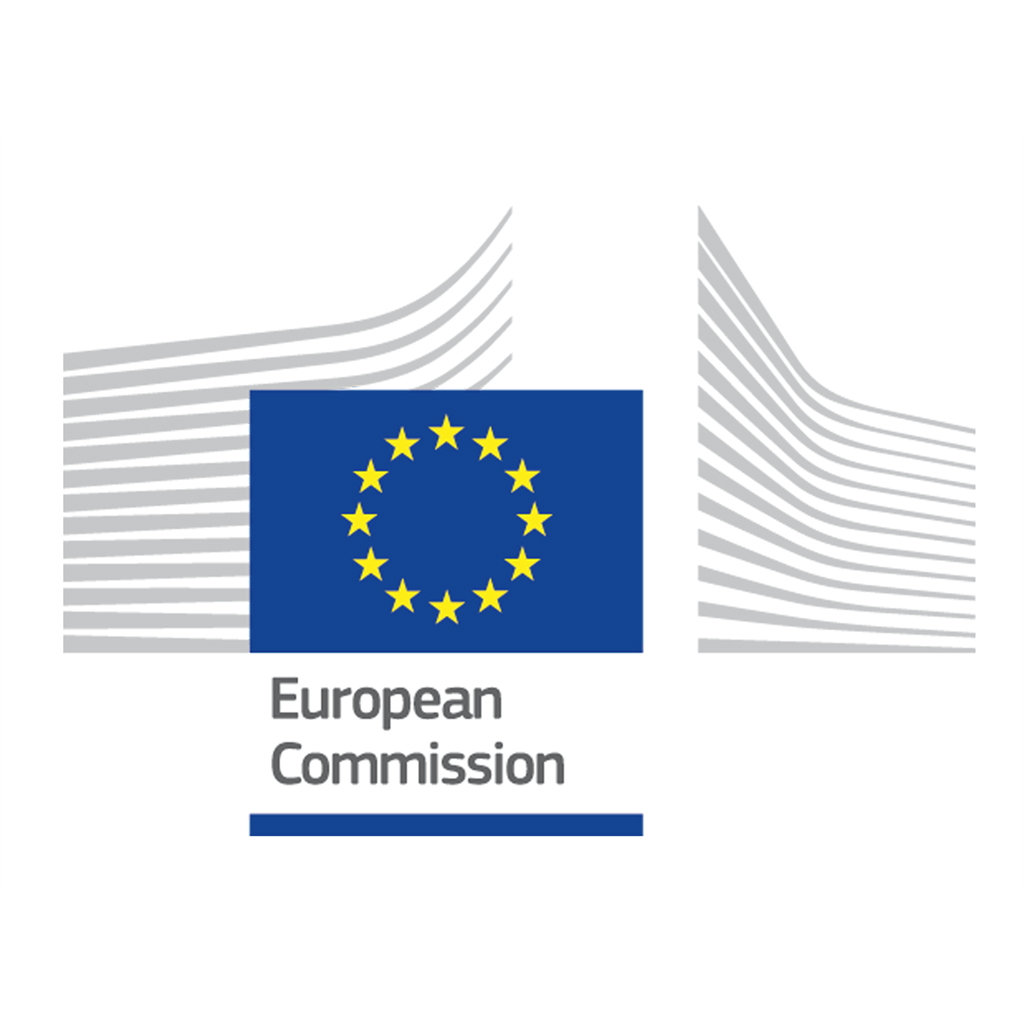 Milestone Report MS3.2
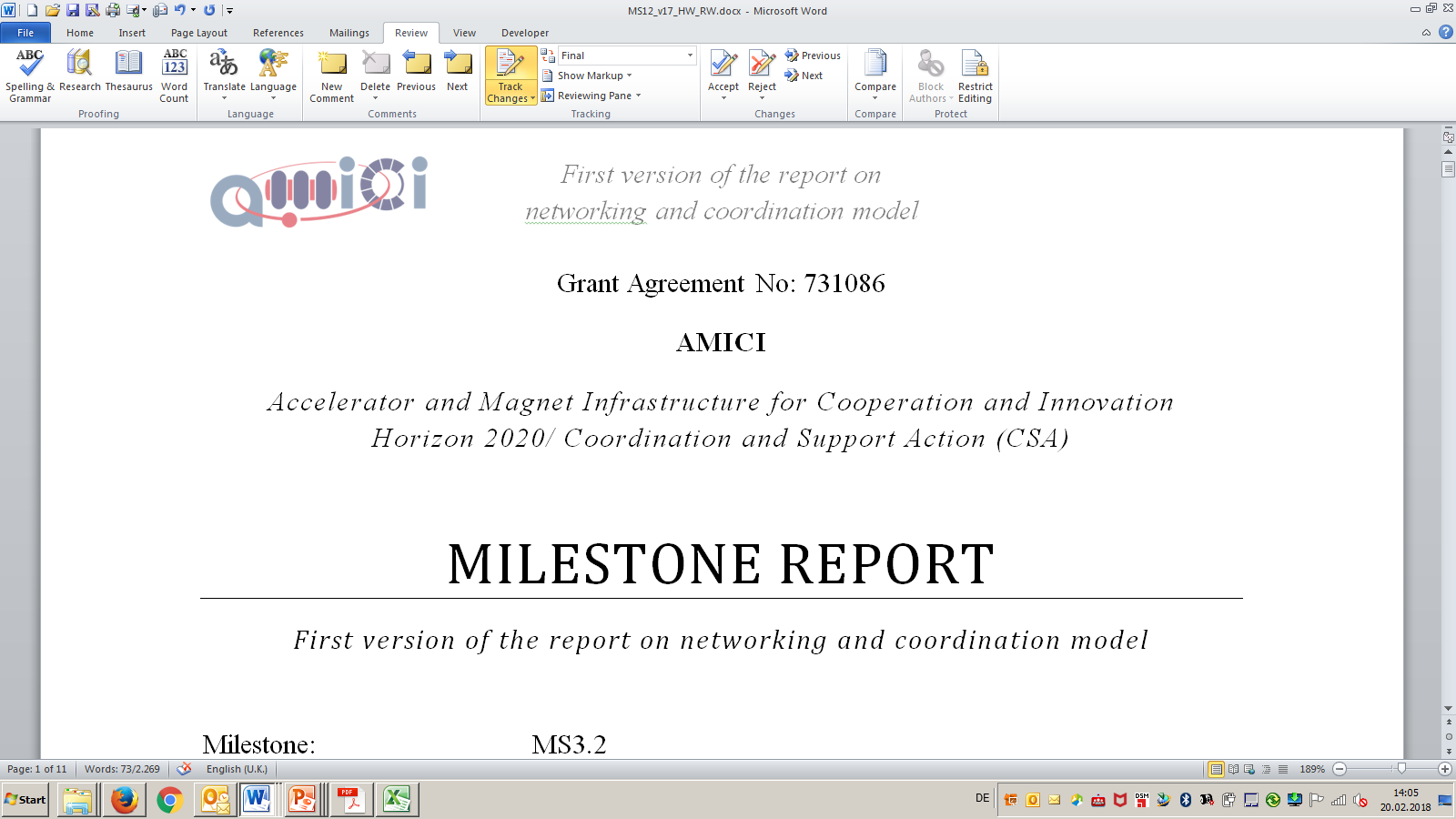 21.02.2018
15
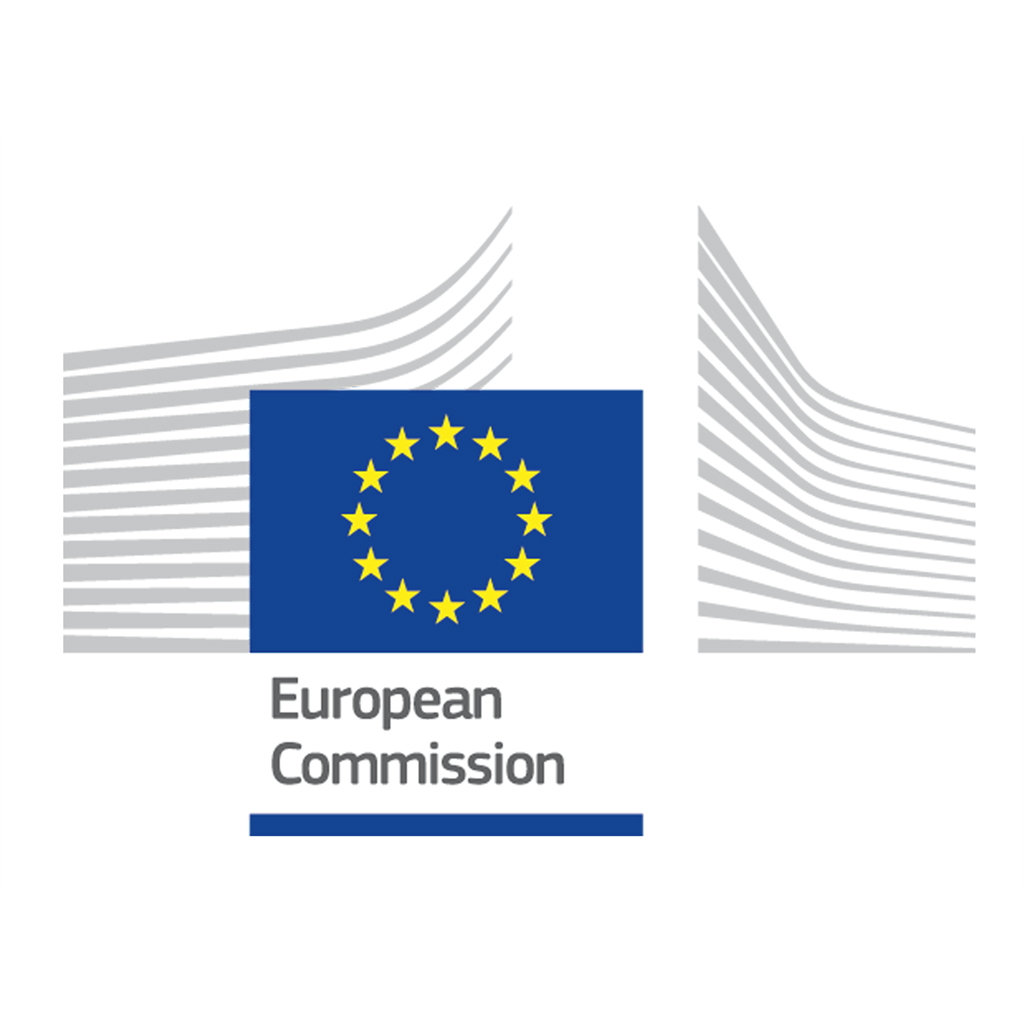 Discussion & Restructuring of MS3.2
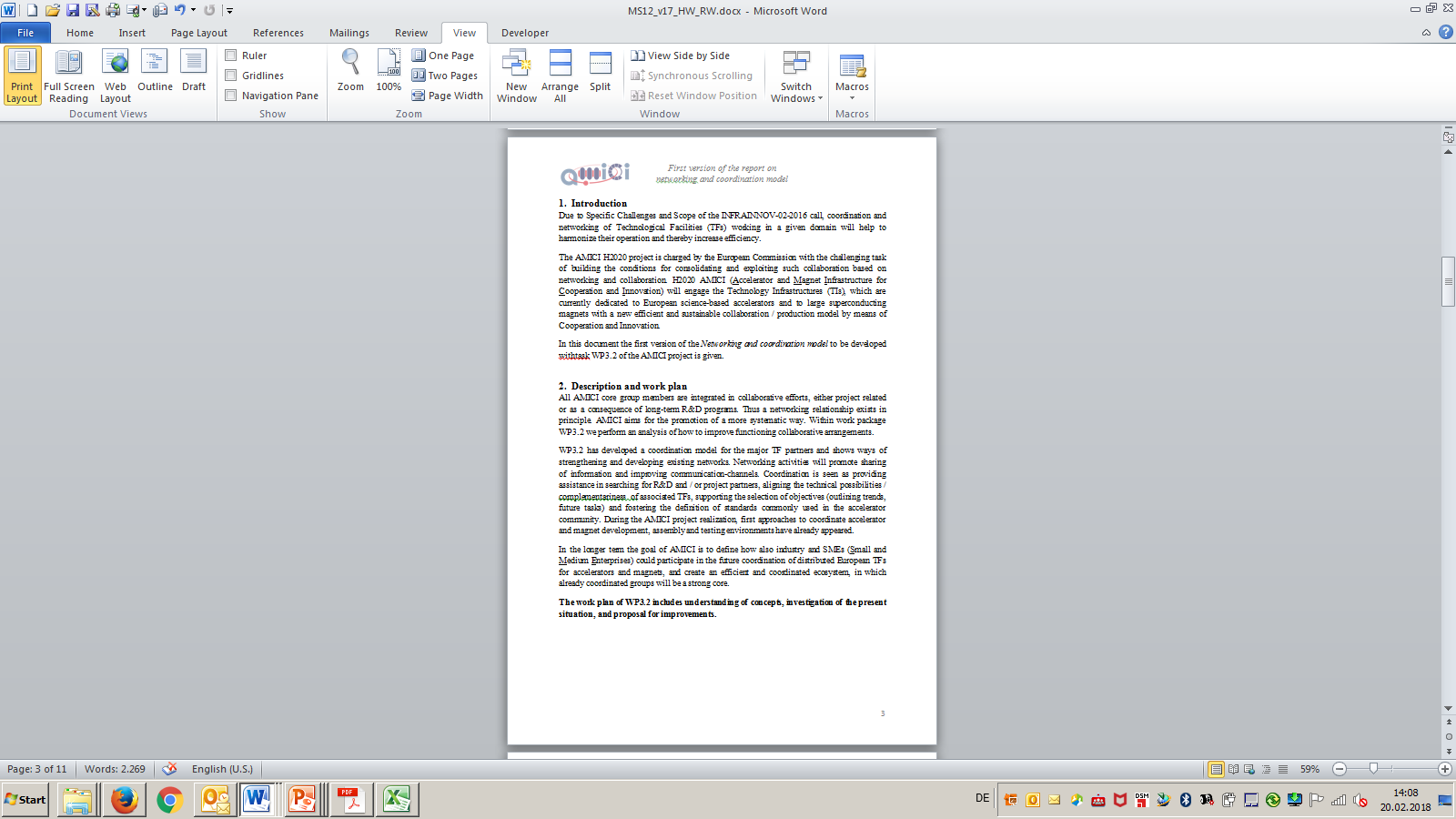 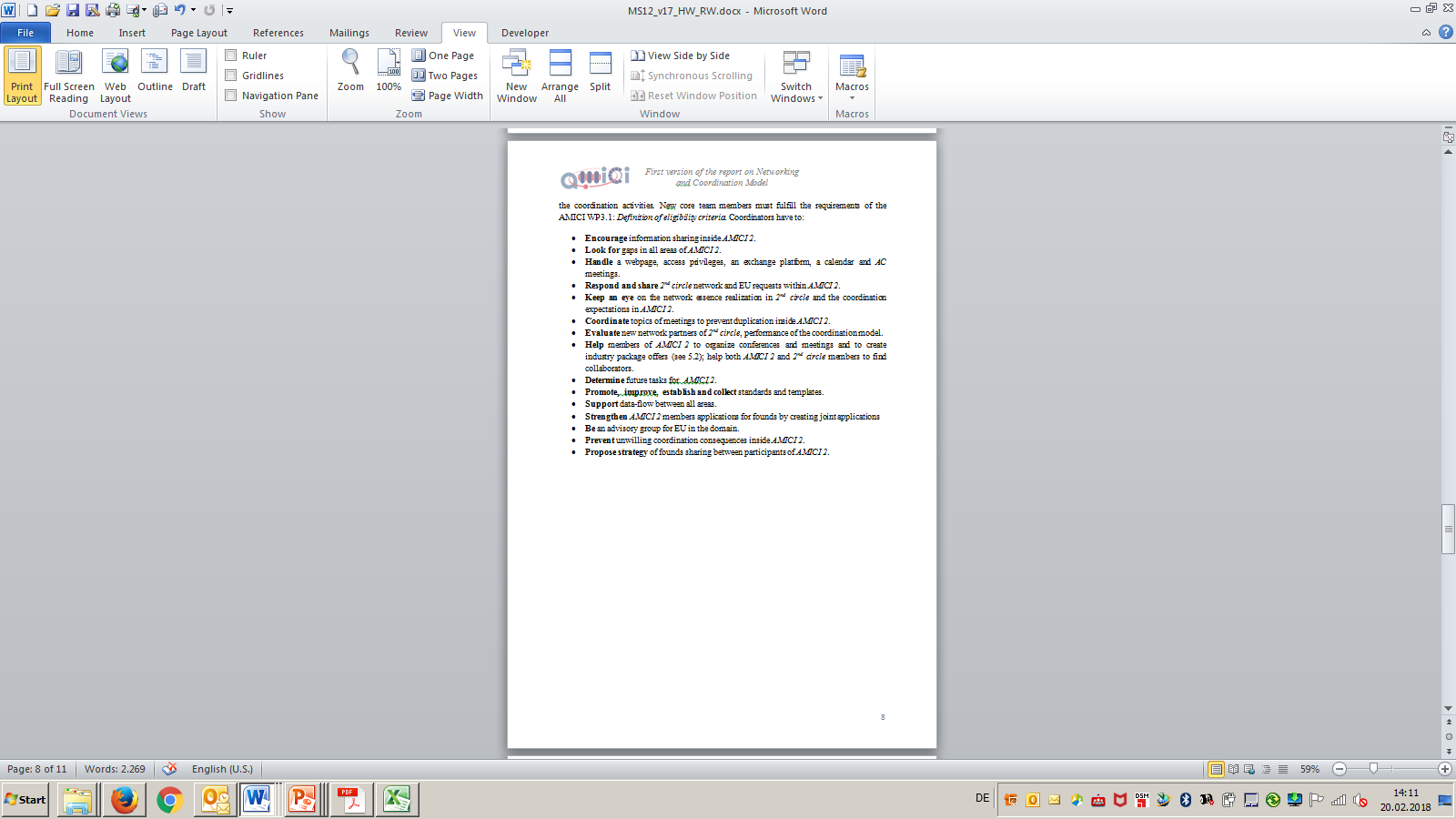 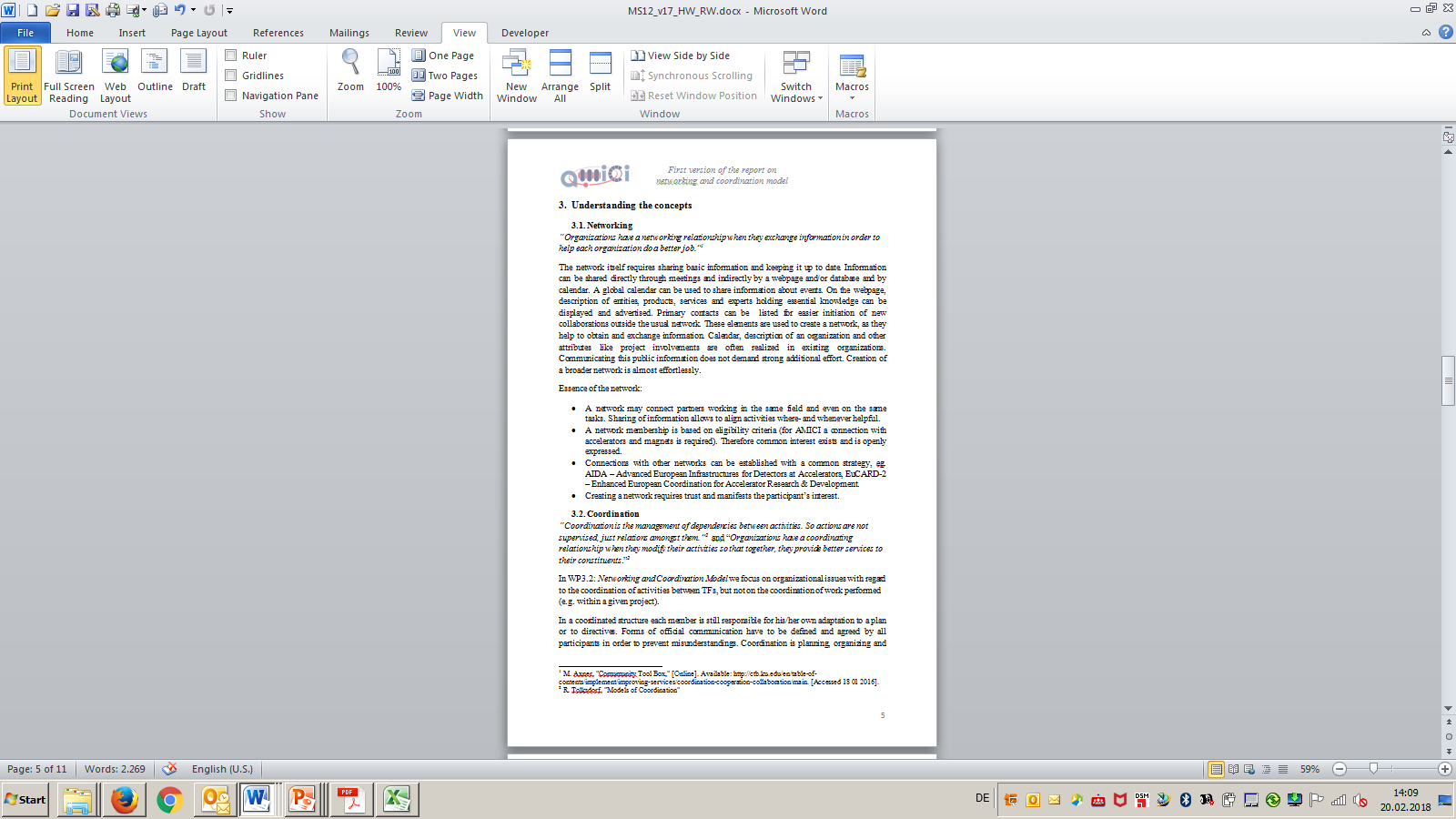 21.02.2018
16
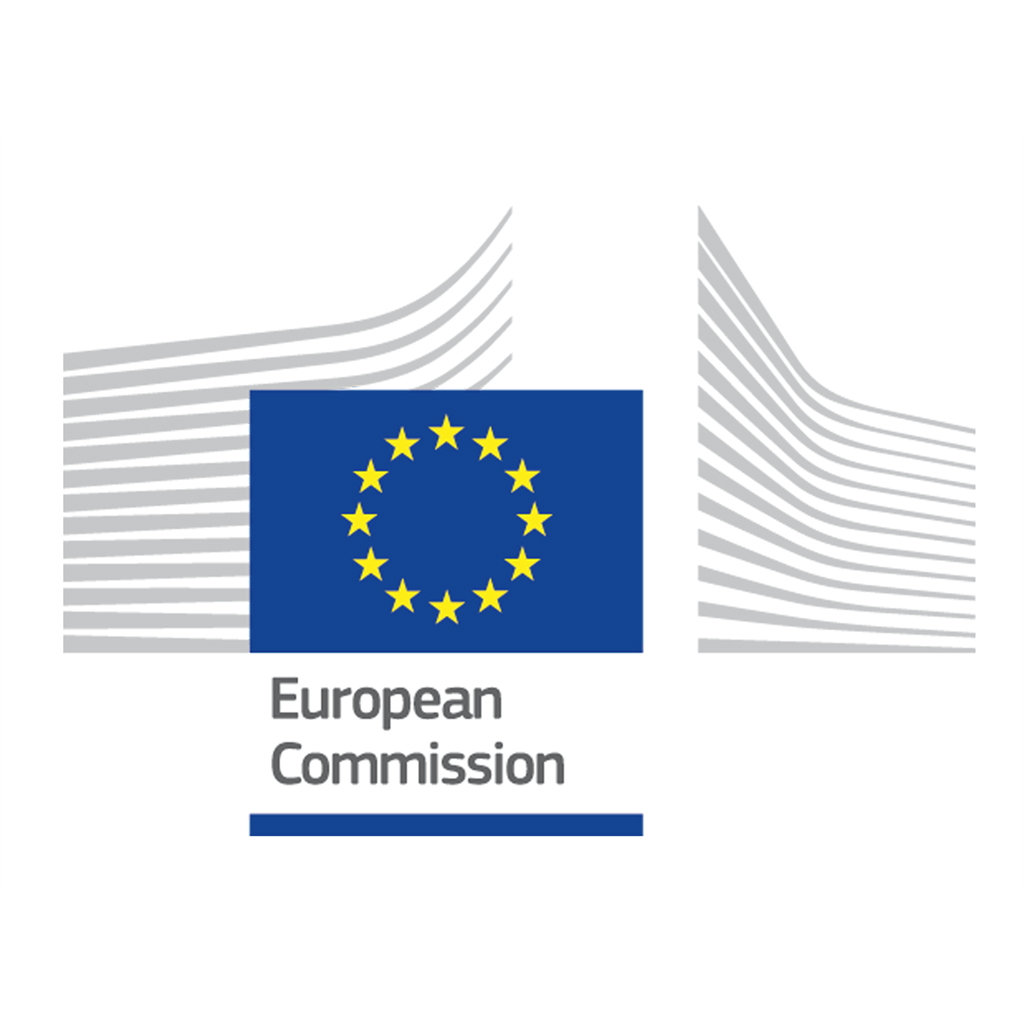 Discussion & Restructuring of MS3.2
AMICI Goals (see eligibility document)
To face the long lead time needed for the construction of the future very large Research Infrastructures, and the unavoidable gaps between projects, the core AMICI group believes that the existence of the Technology Infrastructure must be secured and its future capacity reinforced by providing it with an organic constitution allowing, at some level, for organized relationships, dynamical planning and strategy coordination. A stronger organization will also make it possible to diversify further its activity towards innovation by fostering and hosting industrial developments.
More specific goals
Take items from draft document; add others?
Relationship with industry
	Establish discussion forums in selected technical areas to prepare for project 	needs; discuss with EU funding for such circles; direct funding to industry 	consortia with labs ‚only‘ being associated partners but with knowledge 	about project needs
21.02.2018
17
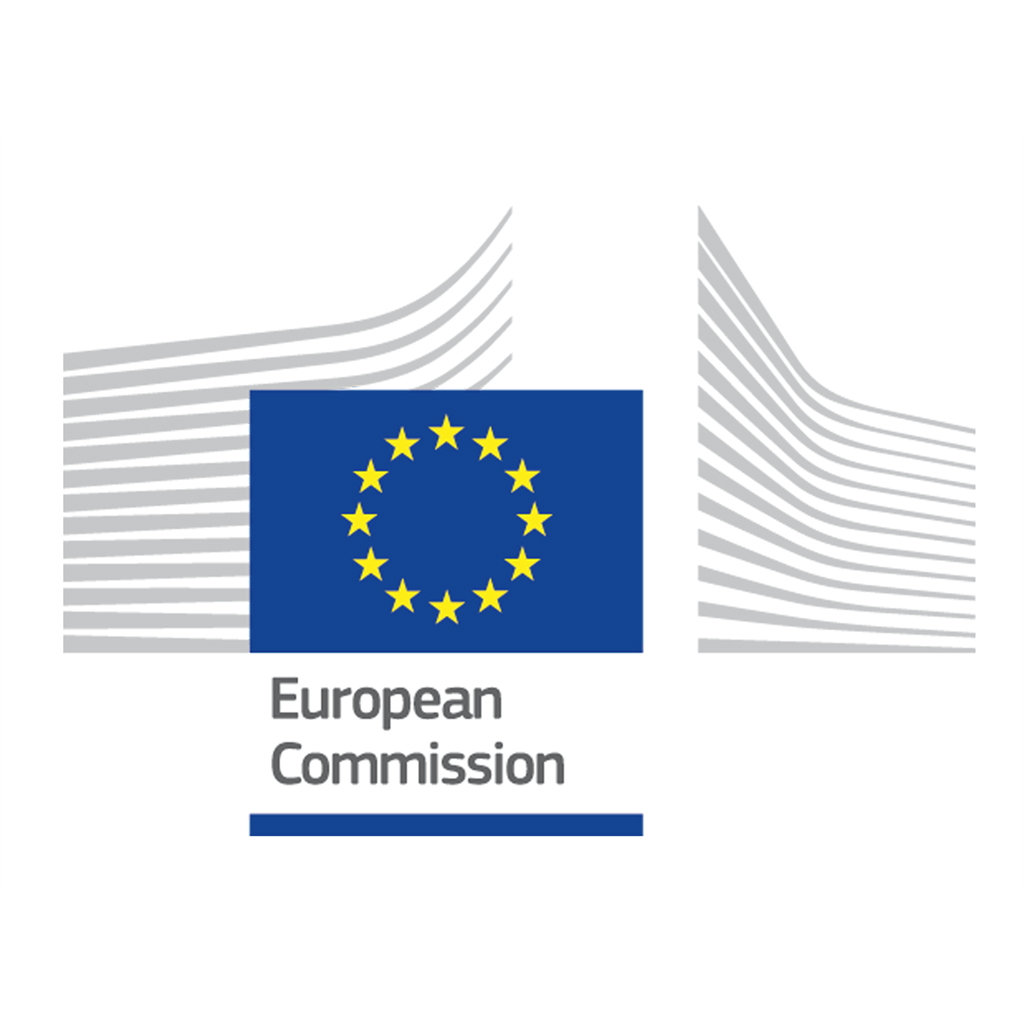 Discussion & Restructuring of MS3.2
Coordination structure & Coordination team’s function 
Final structure only at the end of the AMICI project
We now/today define the coordination team’s function
It includes all representatives from AMCI members;
an efficient executive body needs to be discussed / defined
dedicated sub-groups / advisory bodies to be established
It interfaces between the assembly of labs and industry
It interfaces to large research projects
It interfaces (to which extent?) to funding bodies
A well-defined Technology Roadmap requires infrastructures to be co-funded by EU; AMICI shall coordinate the further development of the respective infrastructures and the fostering of knowledge (education)
21.02.2018
18
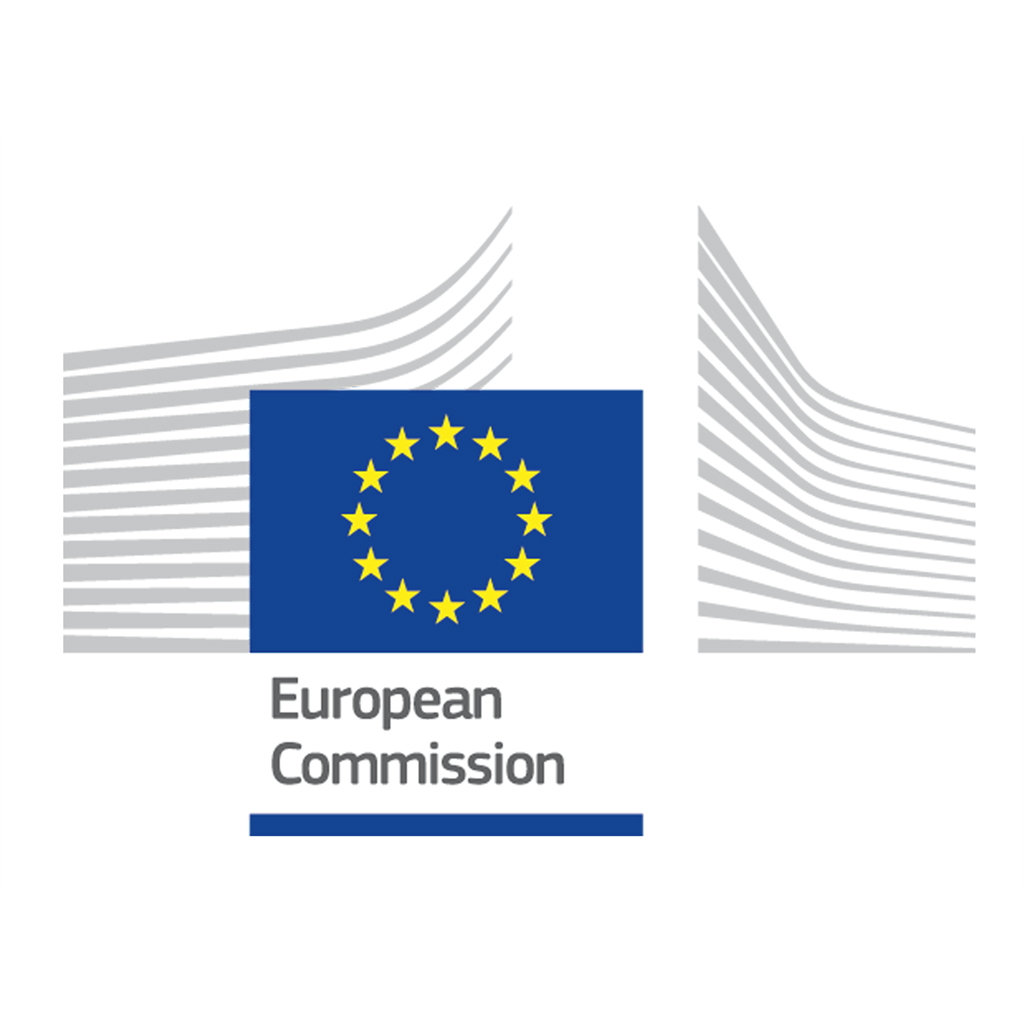 Discussion & Restructuring of MS3.2
Tasks 
Identify common needs wrt accelerator technology; develop and update regularly Technology Roadmap (cryogenics, solid state amplifier, high field sc magnets, SRF related technologies, others…. tbc)
Discuss need for coordination in selected, well identified fields
Promote sustainability of important TFs
Support healthy environment in TFs i.e. support R&D and education
Support links between TFs and industry e.g. help to find lab partners
Support both sides in establishing service contracts by using ‘standardized and ‘harmonized’ contracts
Analyze non-successful attempts and help finding solutions
Offer advice to projects, companies during project planning
Tools
Use the already existing paragraphs from draft, but slightly re-ordered and prioritized
21.02.2018
19
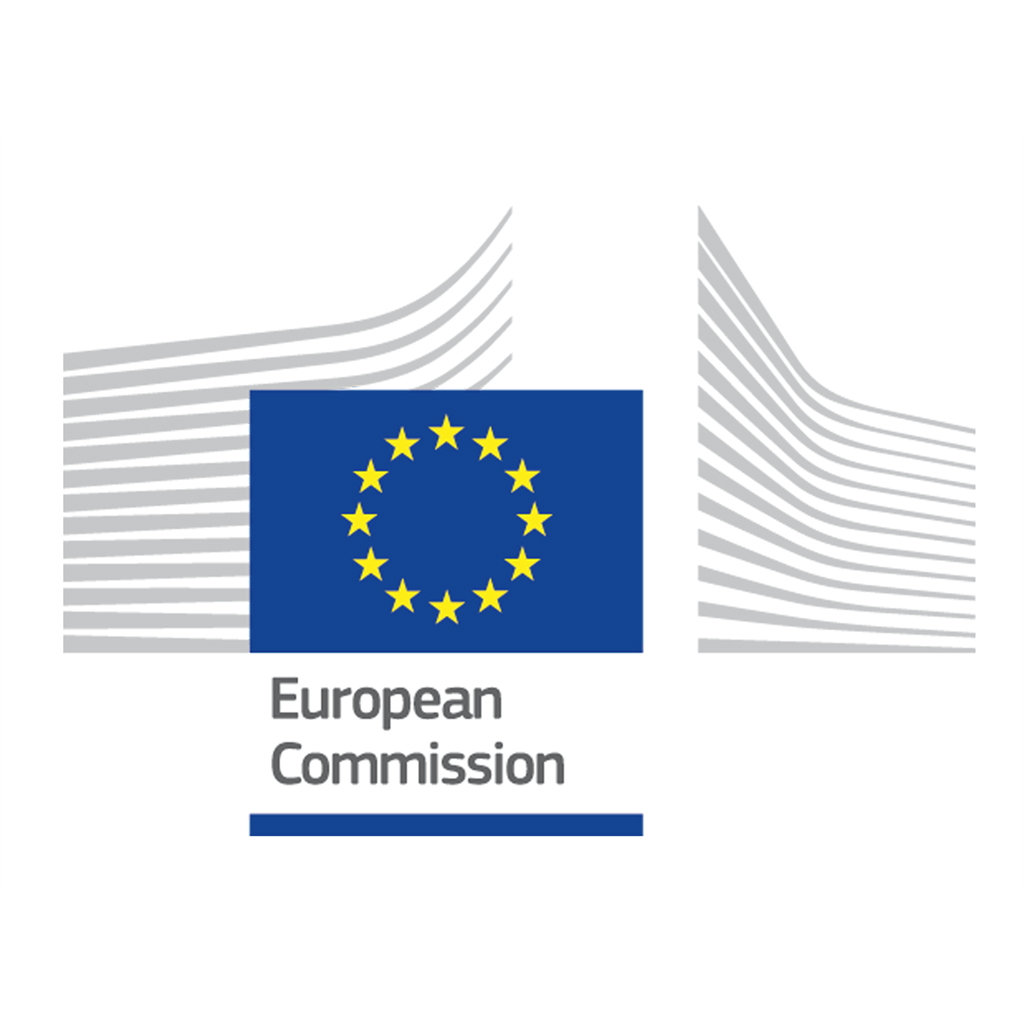 WP3.3: From cooperation to collaboration: elaboration of a collaboration agreement model(DESY, CEA, INFN, CNRS, STFC)
Task WP3.3 will study the path from successful cooperation to collaboration. 

Existing bi- or multilateral agreements between AMICI members and with other partners will be studied in detail. 
Results of an investigation how to harmonize such agreements within the core group of large Technical Infrastructures will be reported after 18 months. 
Based on this improved collaboration of the core group the path from cooperation to collaboration i.e. exchange of expertise in the frame of common projects organized within AMICI will be investigated. 

The definition of dedicated programs for either common TI developments and/or improvements, or training programs possibly including industrial partners will be done.
21.02.2018
20
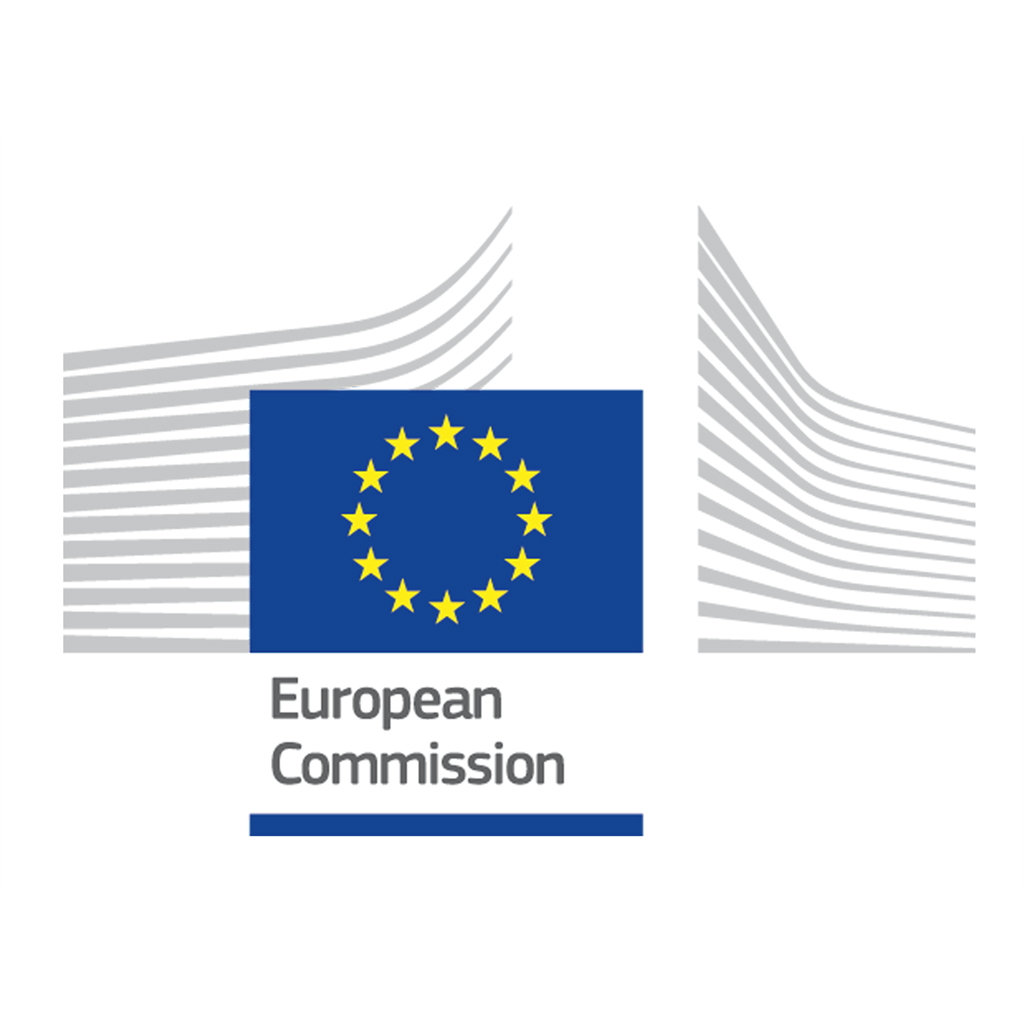 Comparison of Contracts
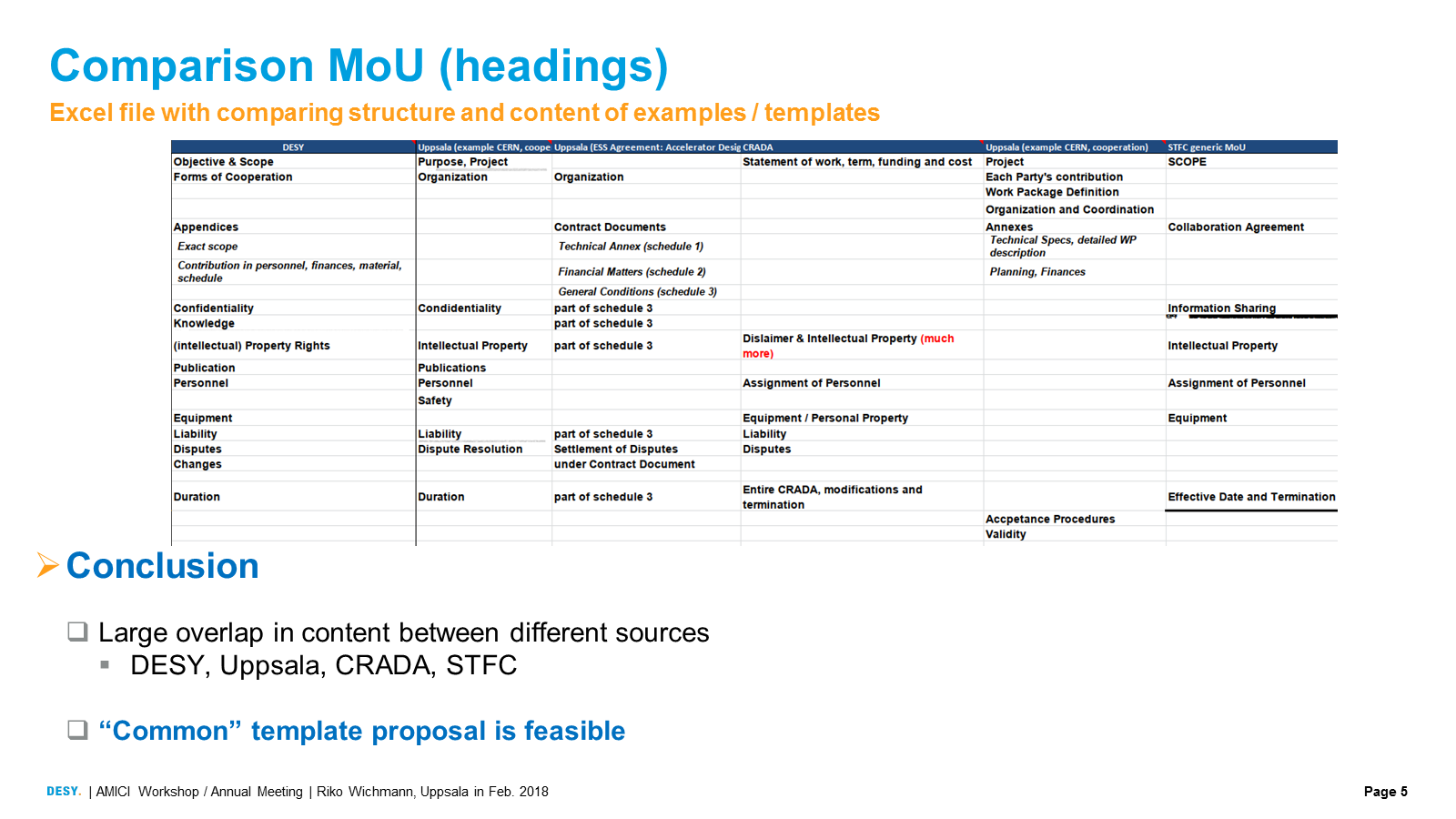 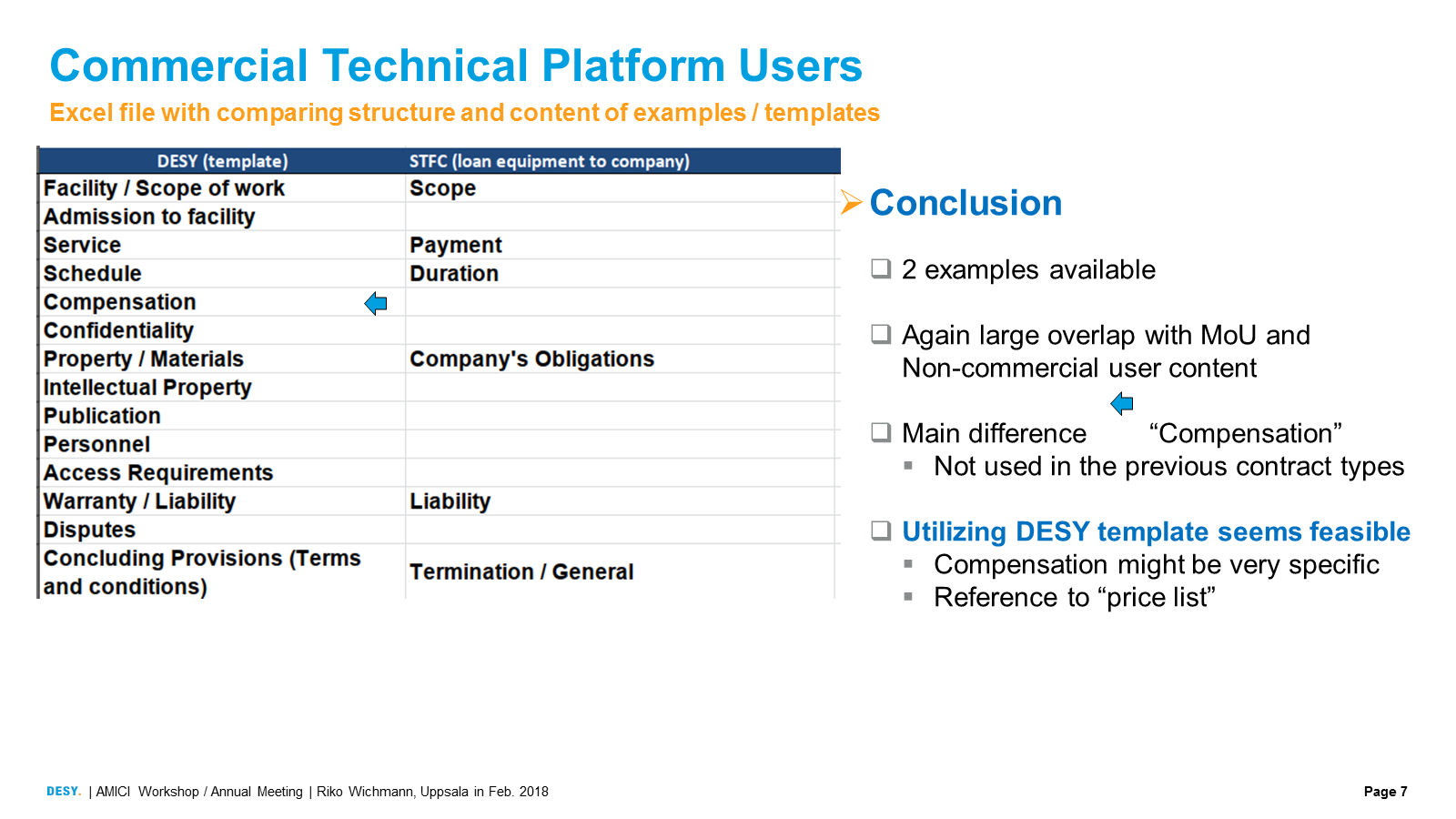 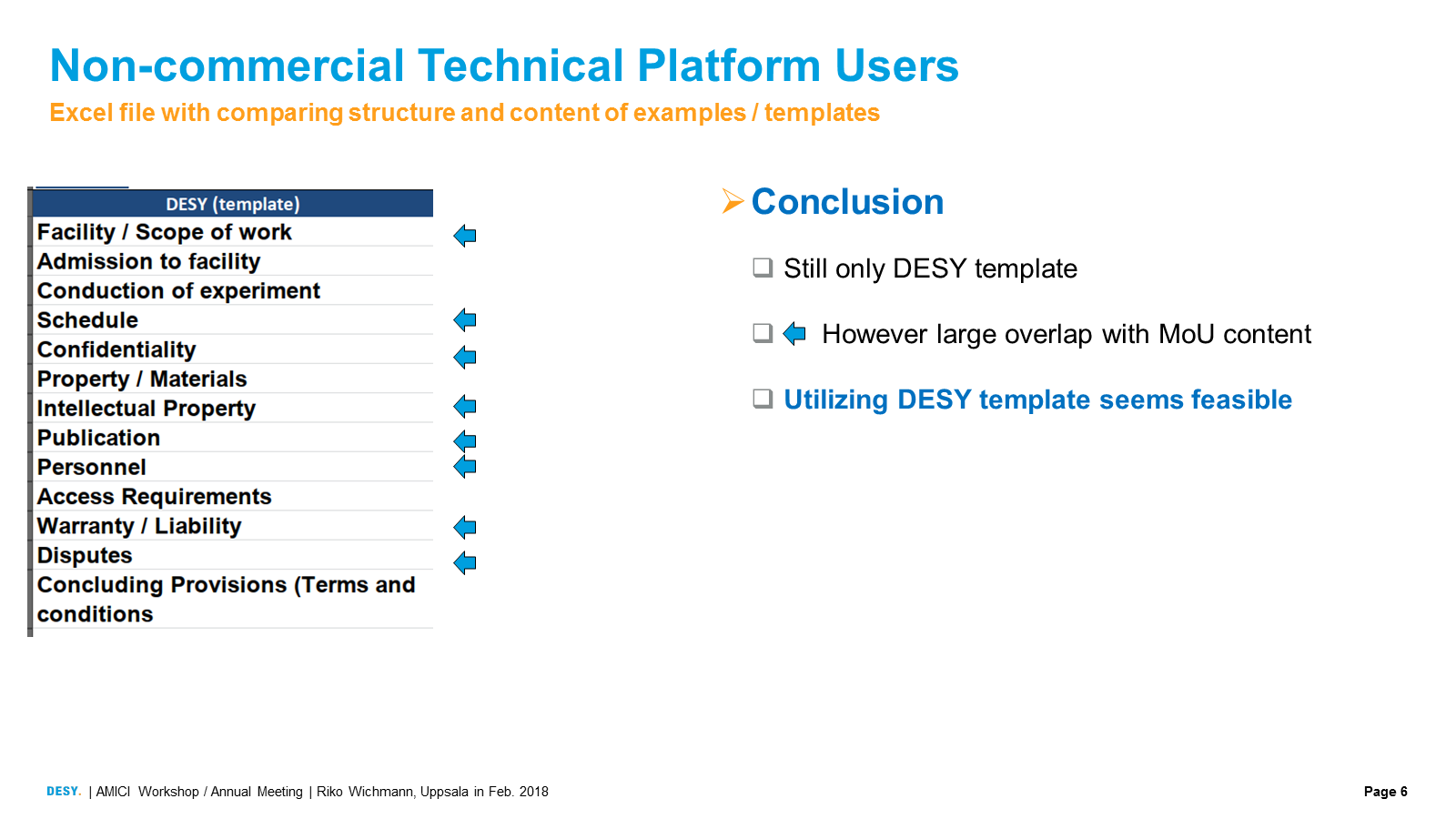 21.02.2018
21
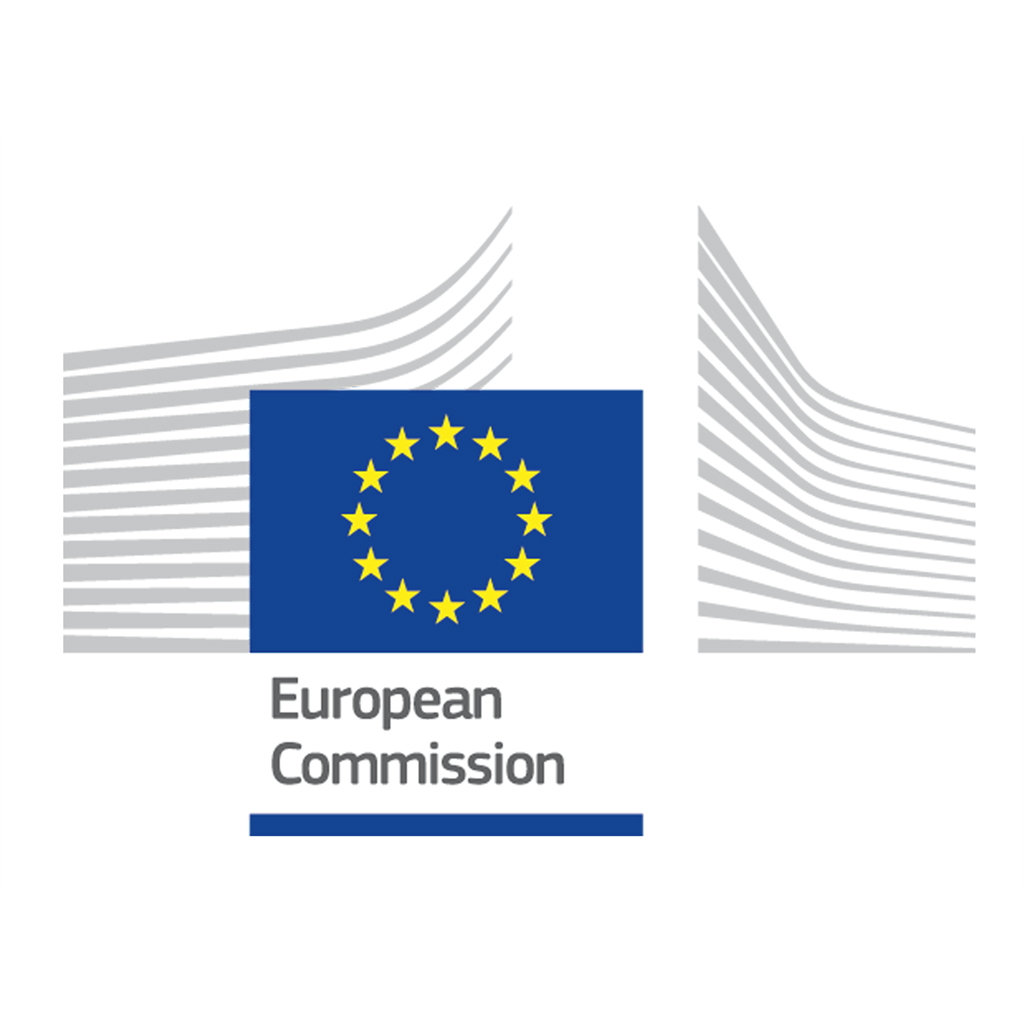 Milestone MS3.3 in Reach
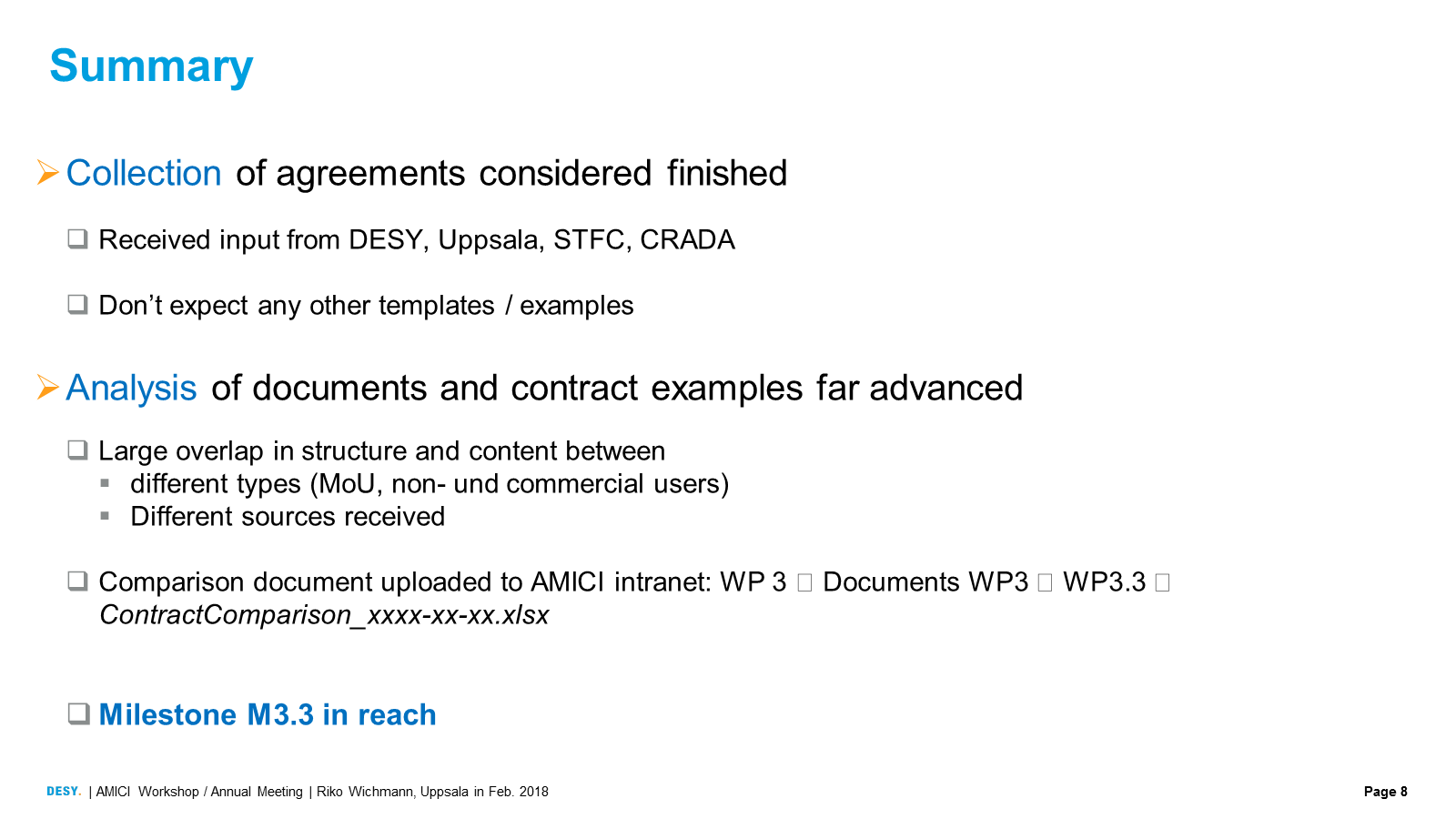 21.02.2018
22
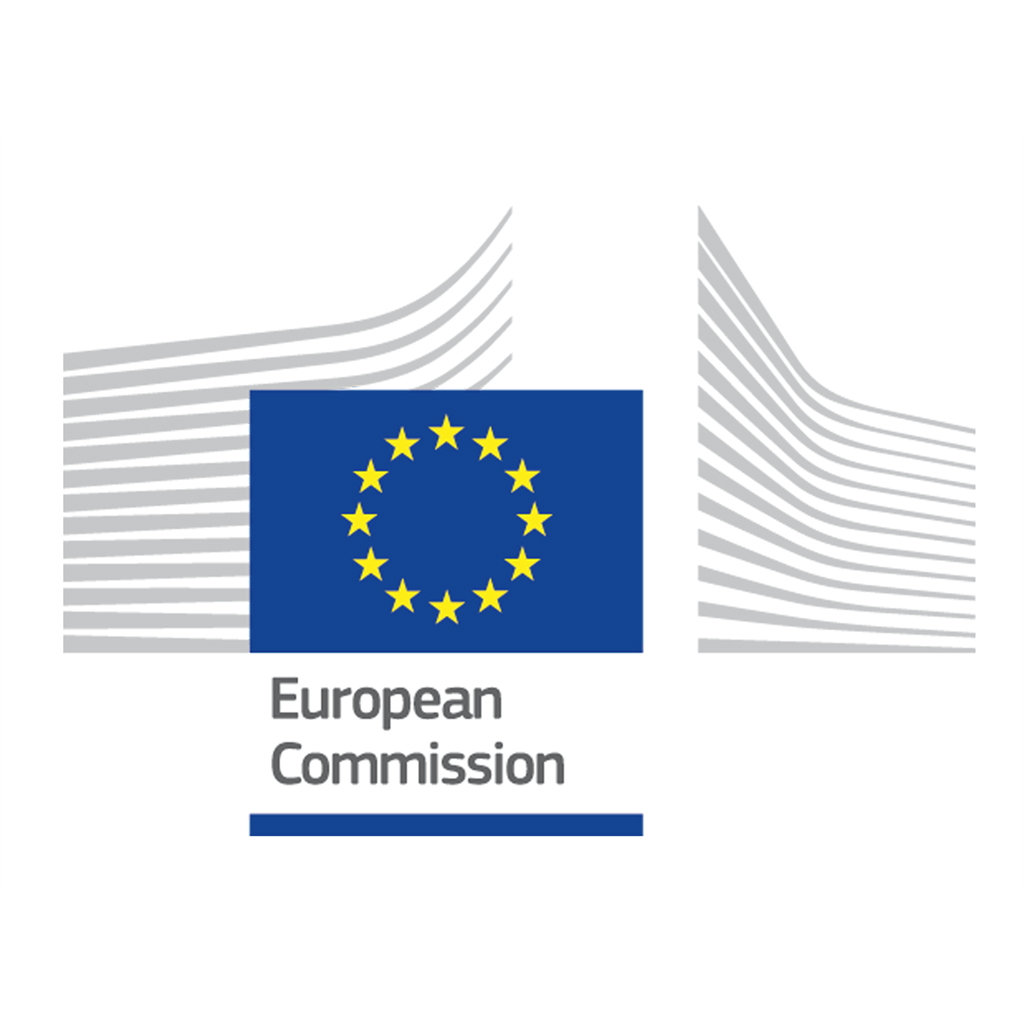 Deliverables and Milestones
Deliverables
D3.1: Report defining the eligibility criteria for accessing to the core group of large TIs (M18).
D3.2: Report on the networking and coordination model (M30)
D3.3: Report about the proposed model of collaboration agreement (M30).

Milestones
M3.1: First version of the report on eligibility criteria (M9)
M3.2: First version of the report on Networking and Coordination Model (M12)
M3.3: Collection and analysis of existing bi- or multilateral agreements between AMICI members and with other partners (M18)
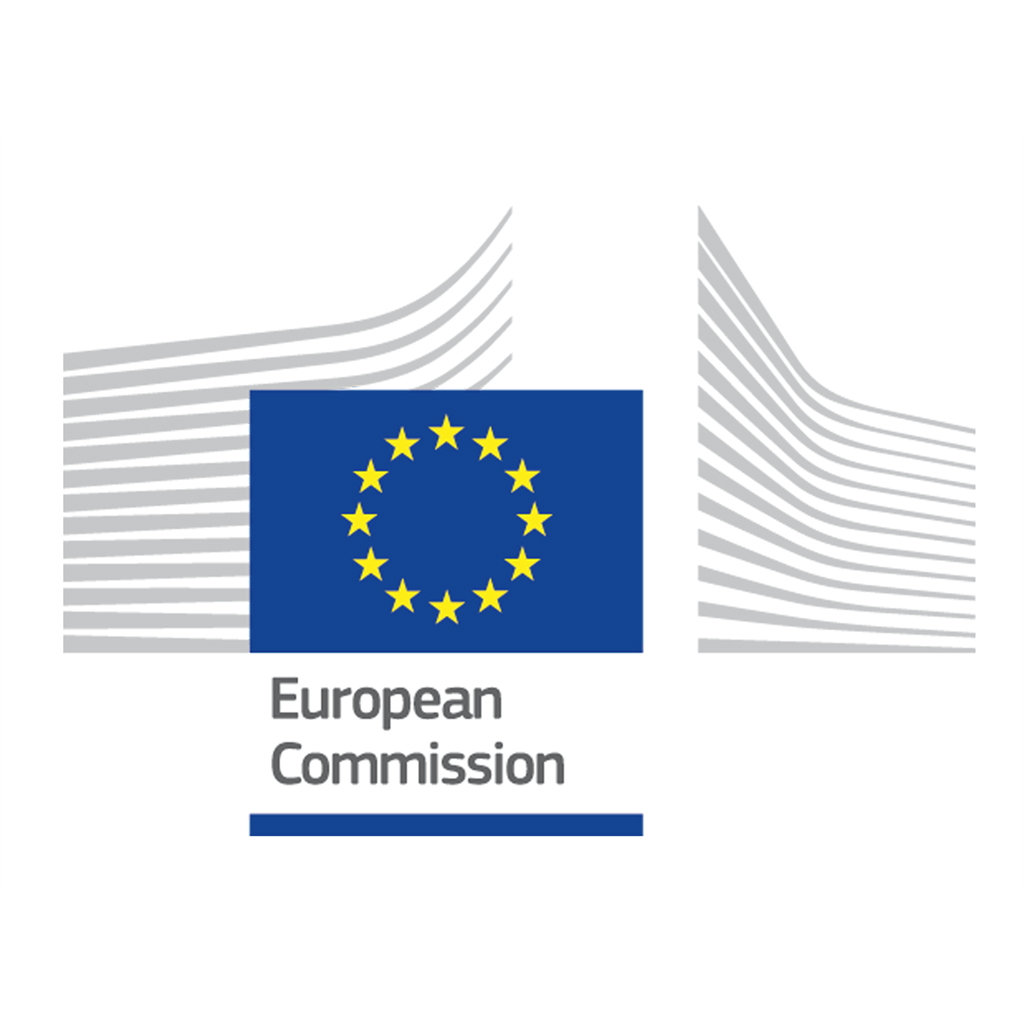 Thank You
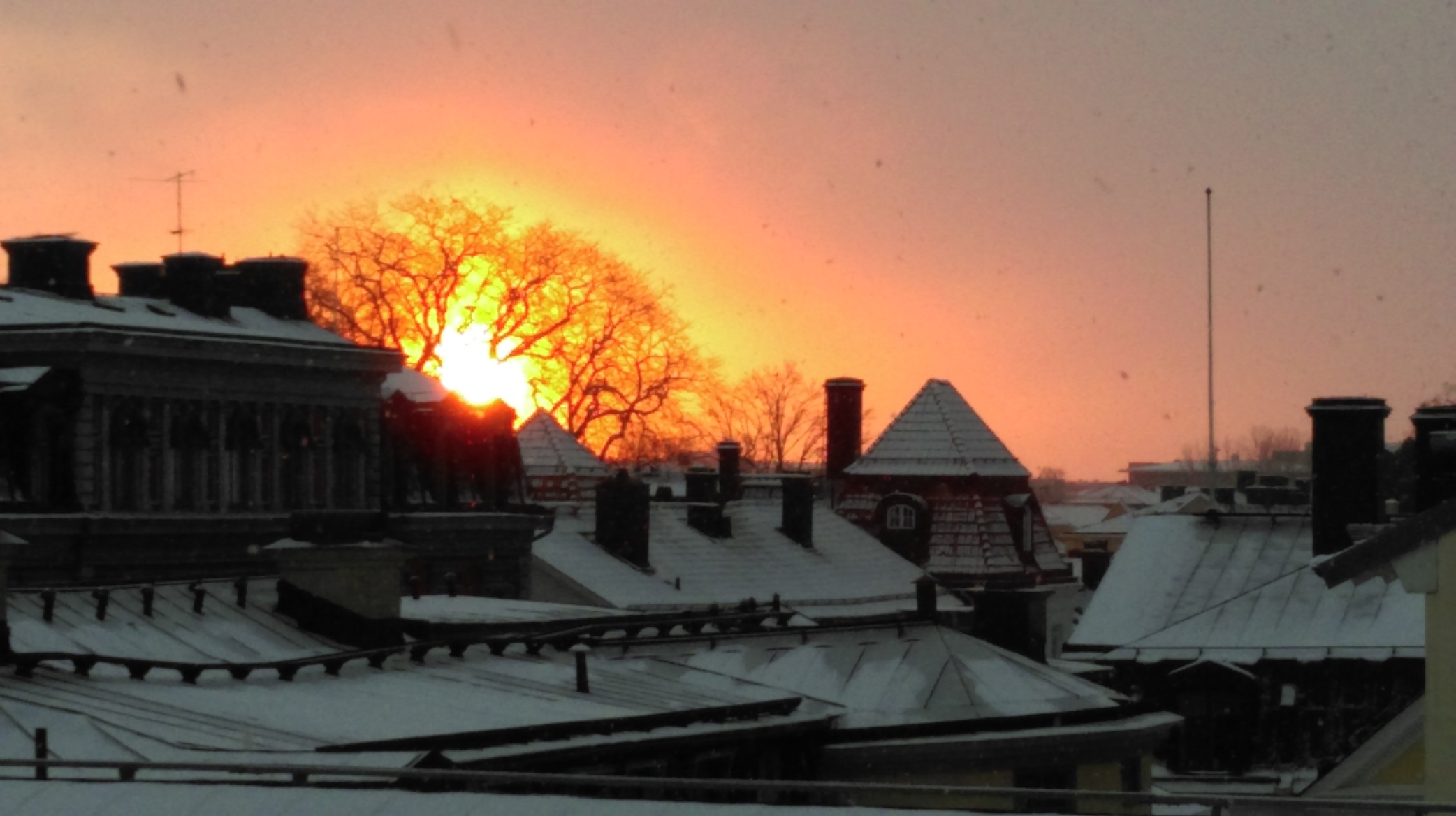 21.02.2018
24